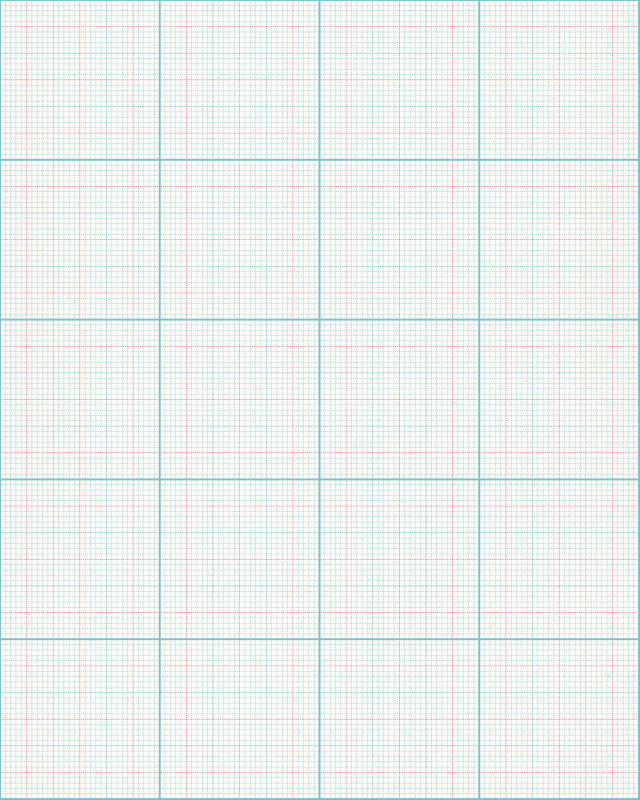 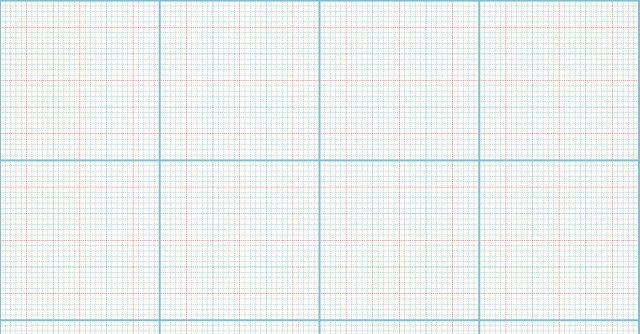 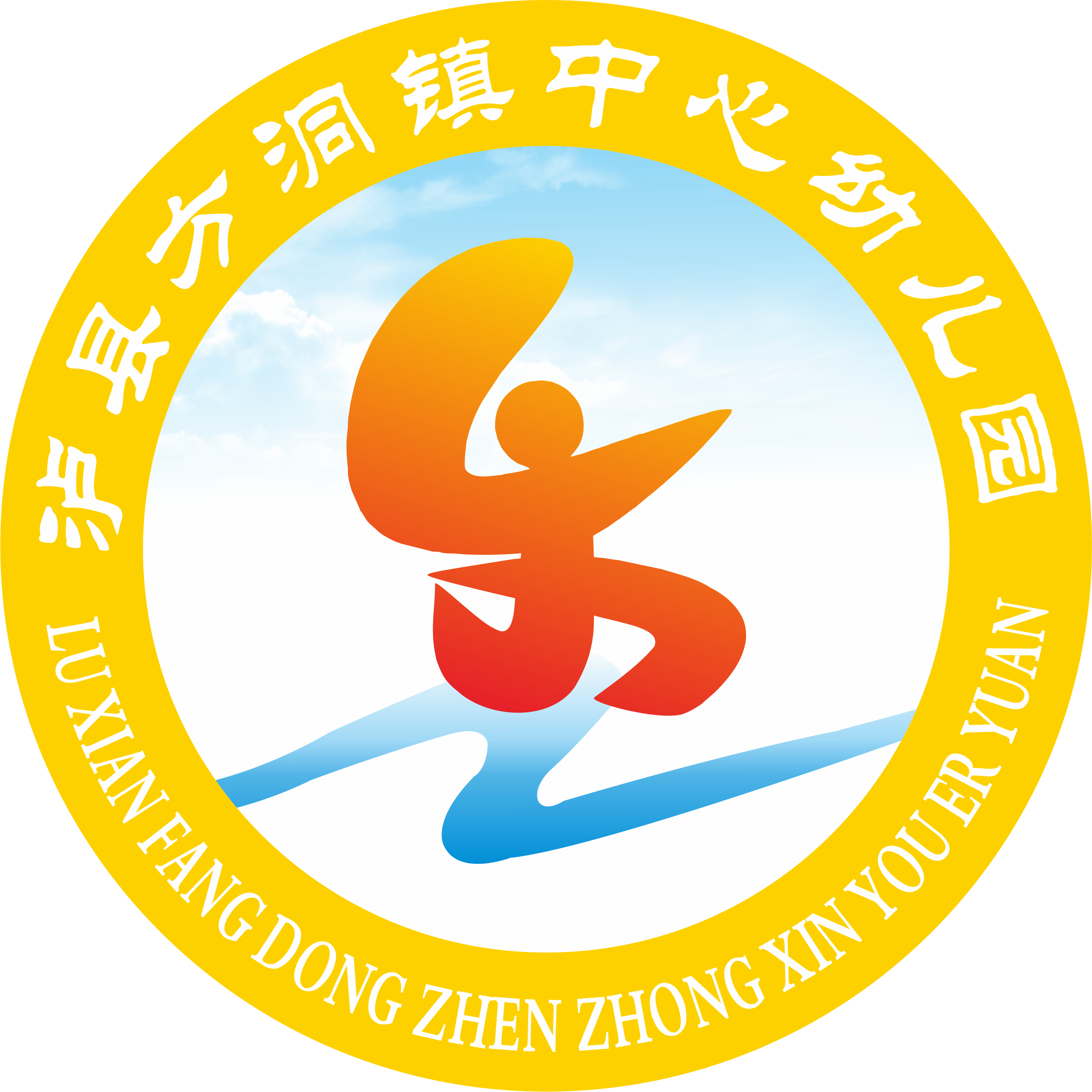 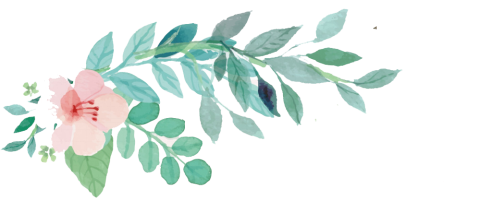 泸县方洞镇中心幼儿园
LuXianFangDongZhenZhongXinYouErYuan
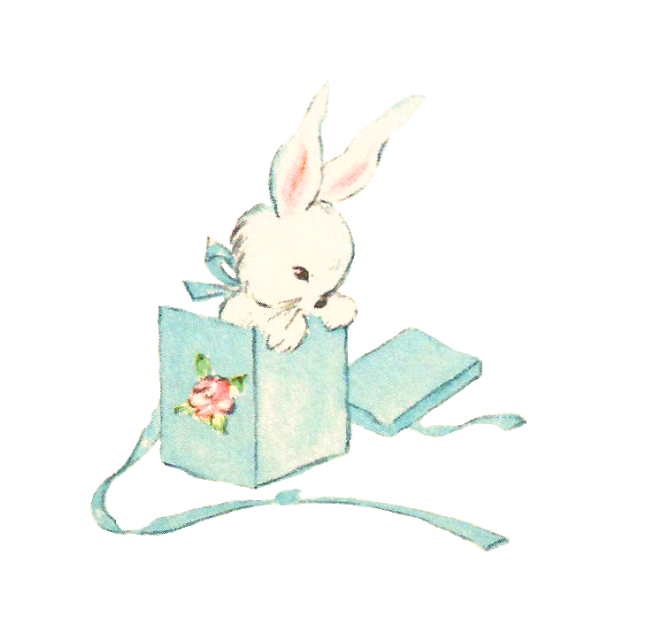 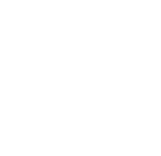 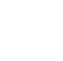 《探究区域活动  促进园本融合》

        专 题 讲 座
泸县方洞镇中心幼儿园      黄修莲  
   2023.04.18
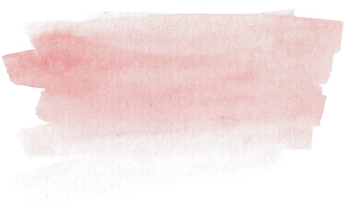 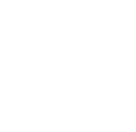 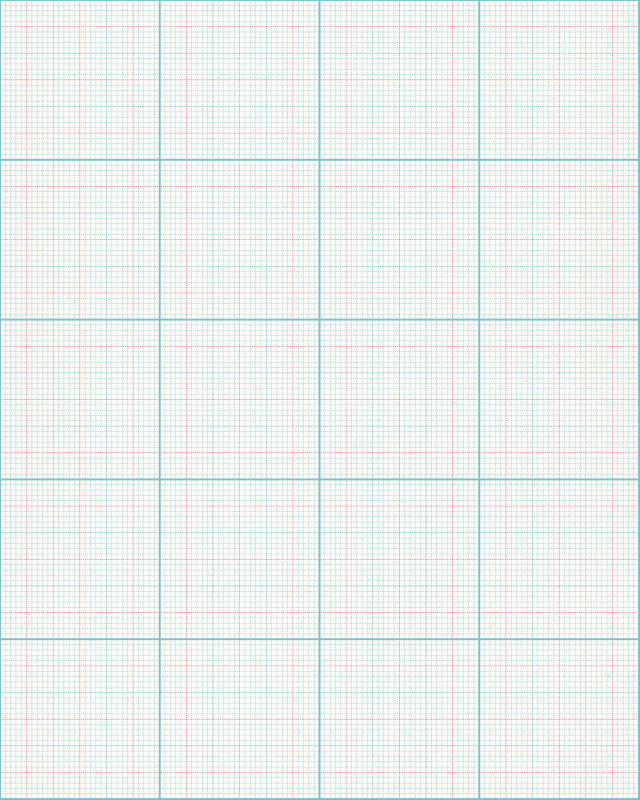 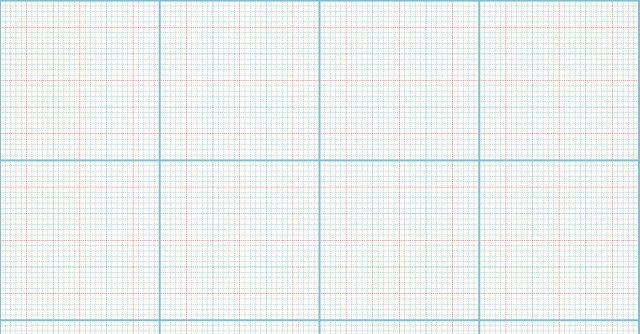 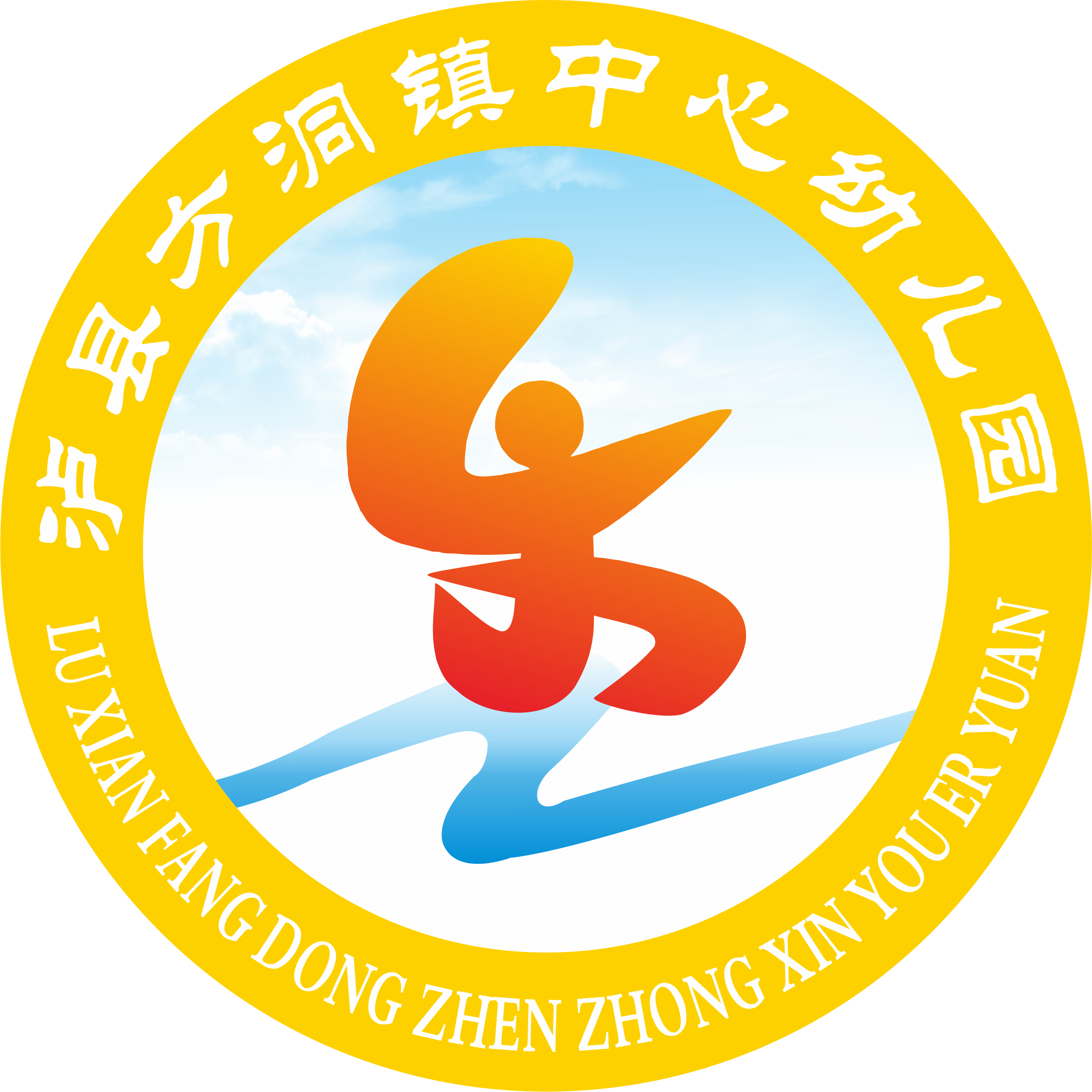 泸县方洞镇中心幼儿园
LuXianFangDongZhenZhongXinYouErYuan
1
区域活动
目录
2
园本课程
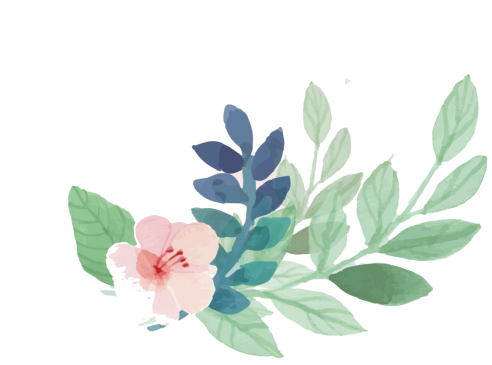 3
户外区域课题研究
4
课例分享
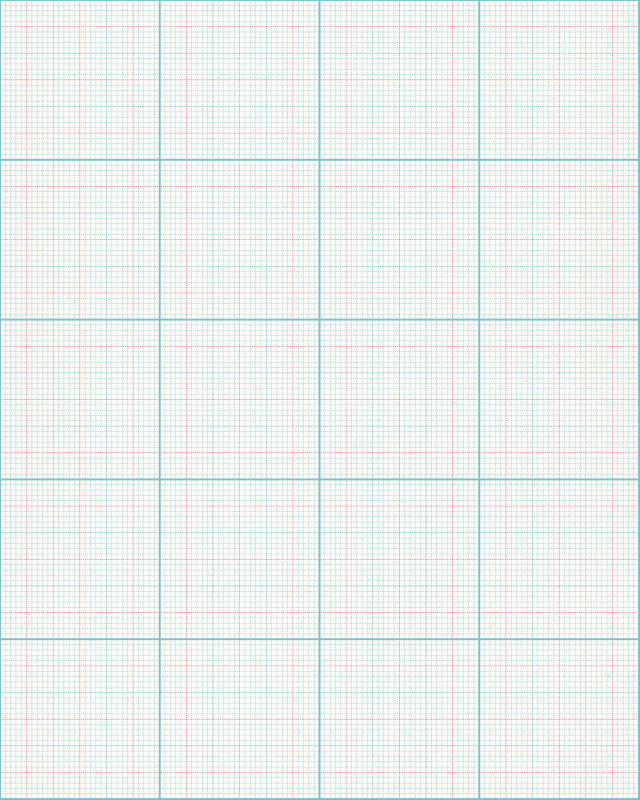 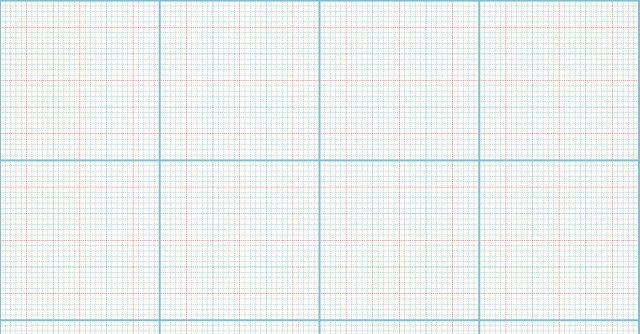 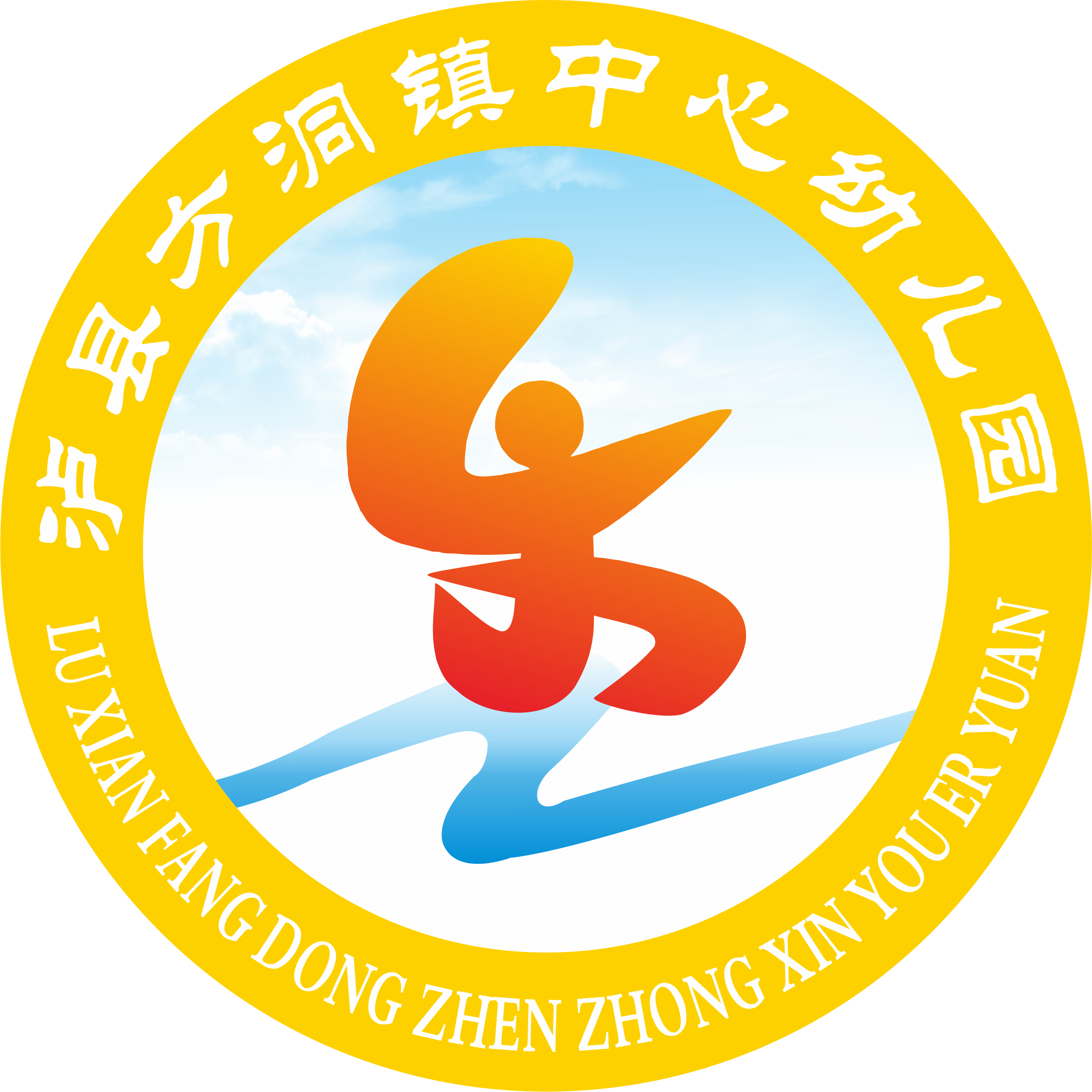 泸县方洞镇中心幼儿园
LuXianFangDongZhenZhongXinYouErYuan
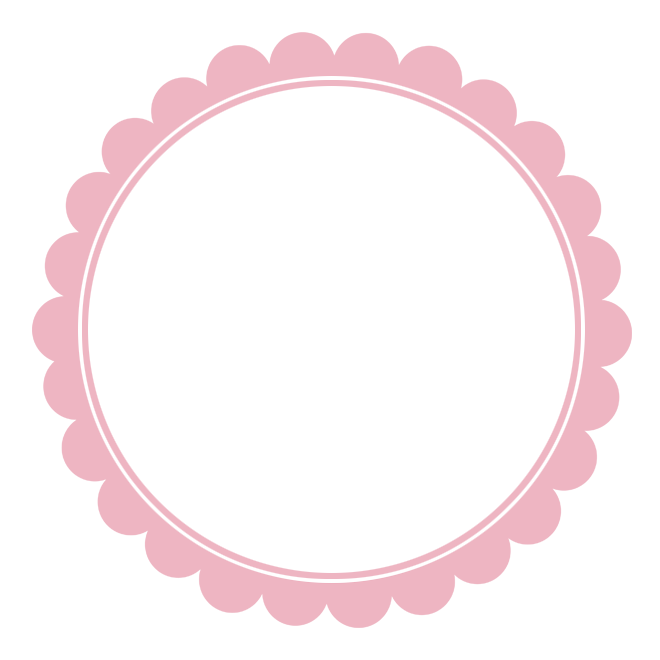 1
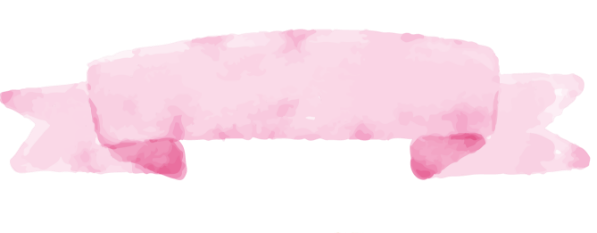 区域活动
01
02
03
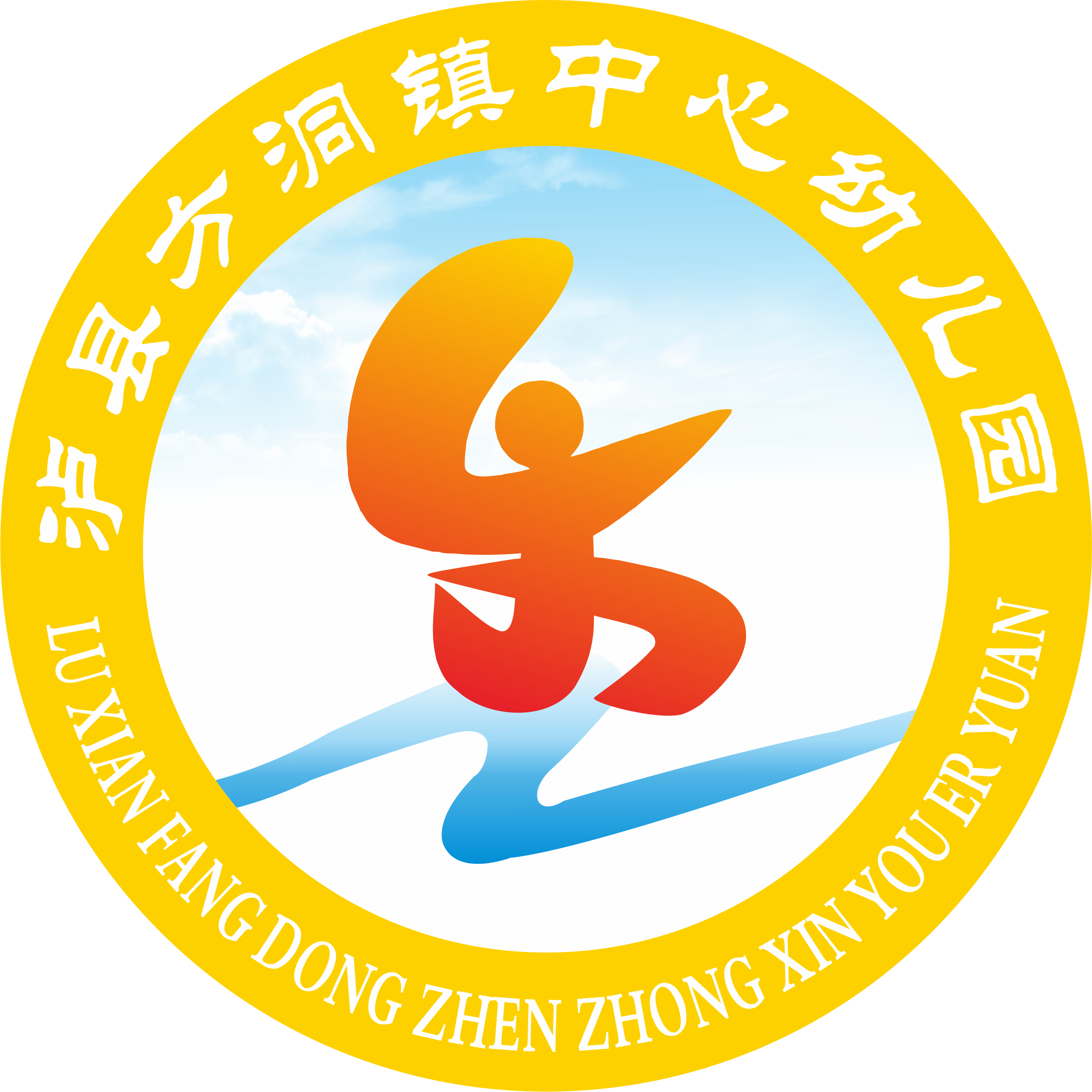 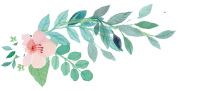 泸县方洞镇中心幼儿园
LuXianFangDongZhenZhongXinYouErYuan
区域活动，也称区角活动、活动区活动等，它是教师根据教育目标以及幼儿发展水平和兴趣。
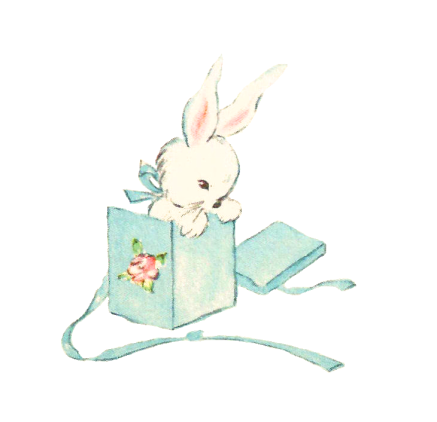 有目的地将活动室相对划分为不同的区域，如美工区、积木区、表演区、科学区等，投放相应的活动材料。
由幼儿按照自己的意愿和能力，以操作摆弄为主要方式，进行的个别化的自主学习的活动。
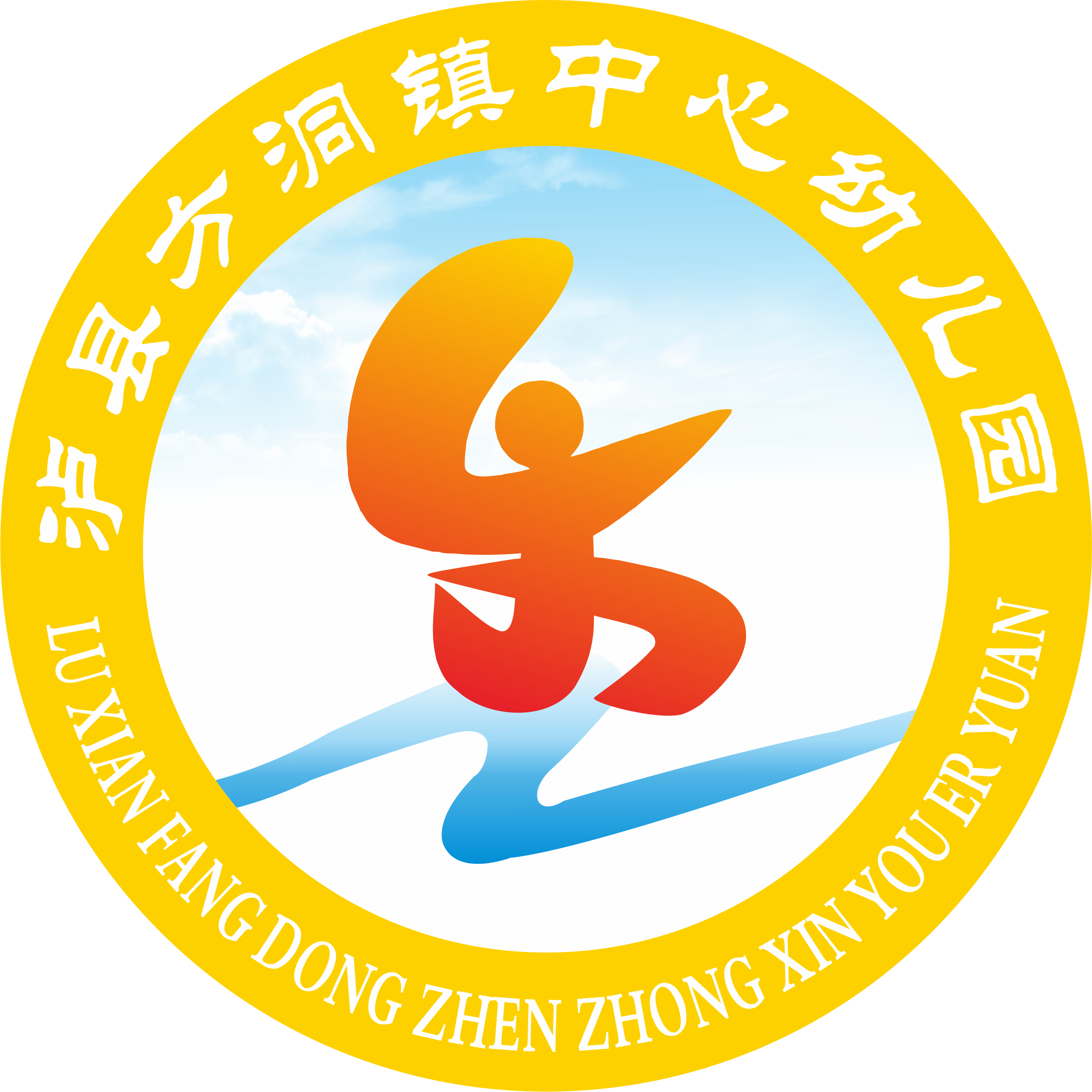 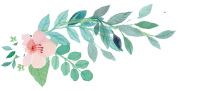 泸县方洞镇中心幼儿园
LuXianFangDongZhenZhongXinYouErYuan
区域活动
班 级
楼 道
户 外
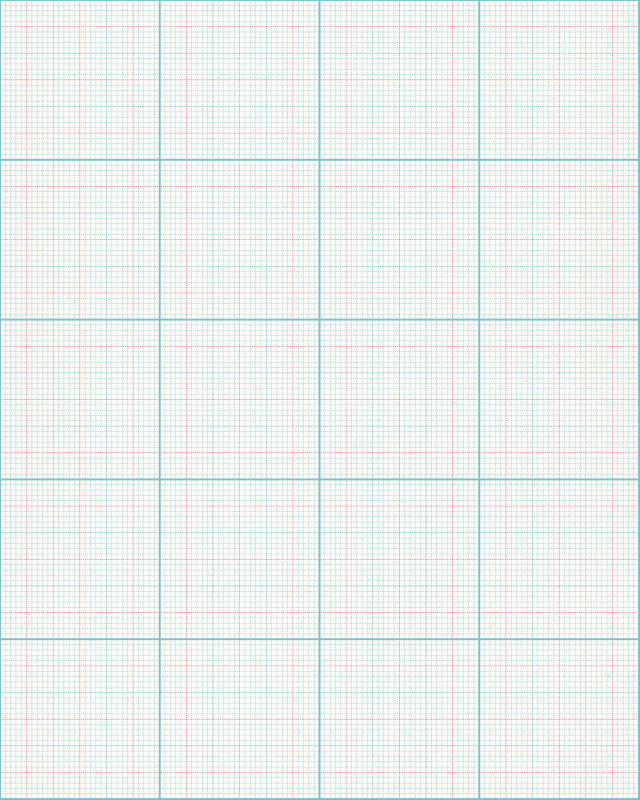 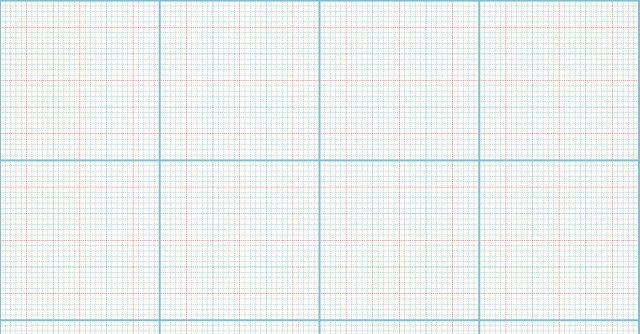 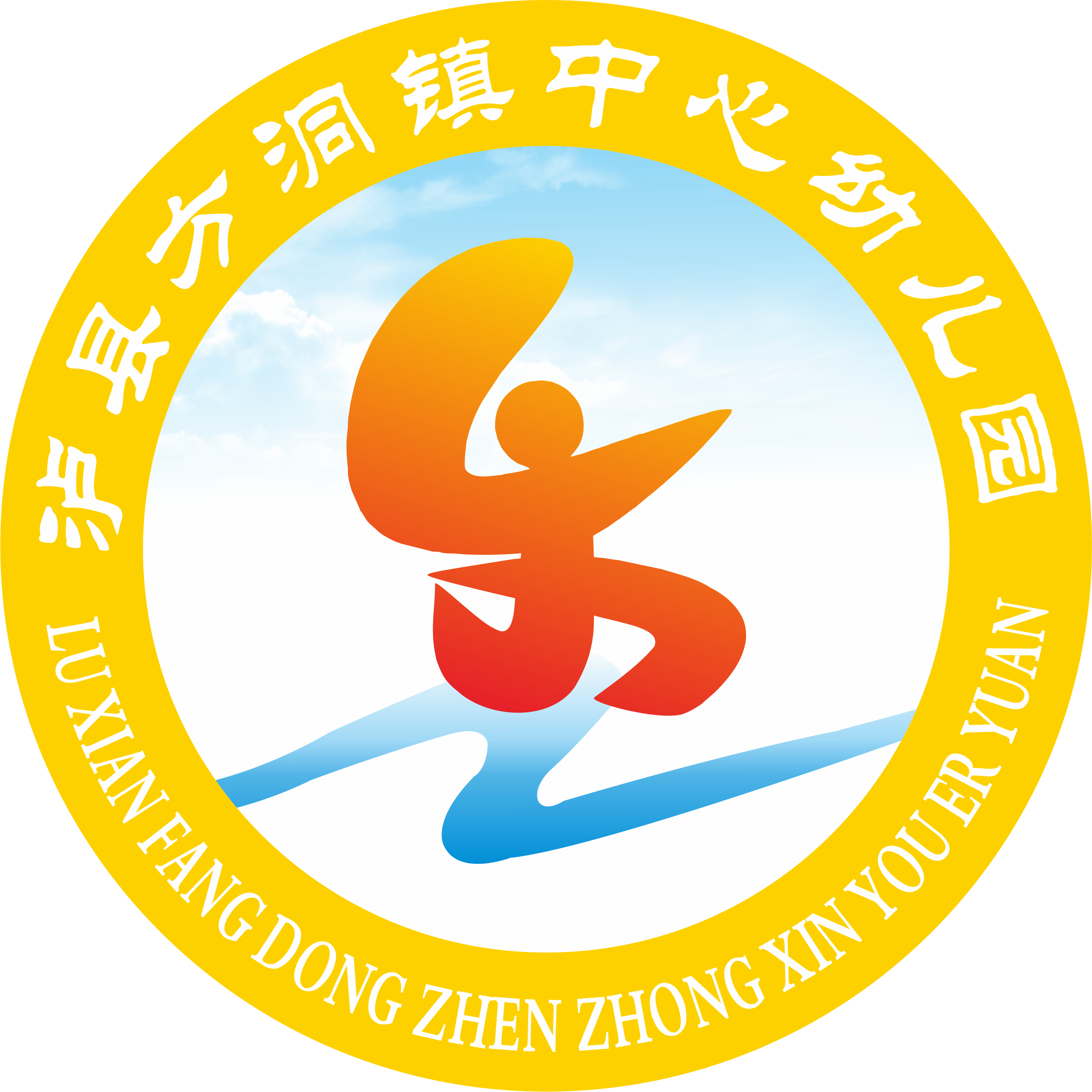 泸县方洞镇中心幼儿园
LuXianFangDongZhenZhongXinYouErYuan
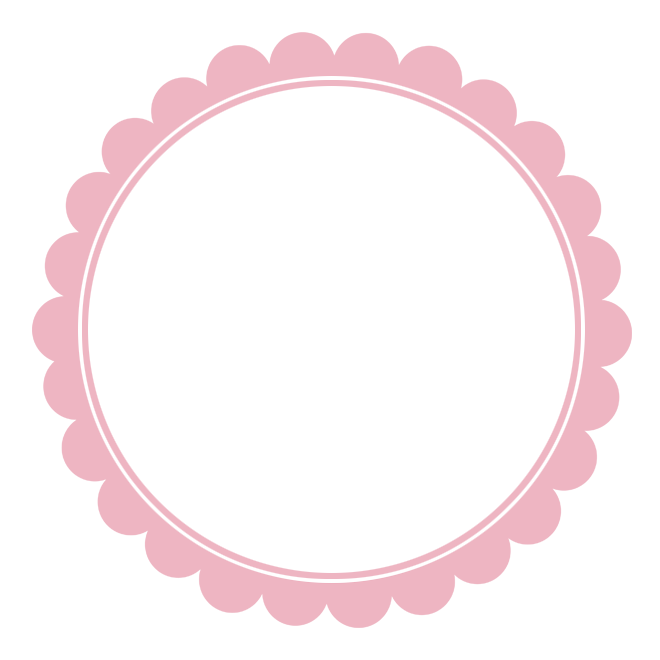 2
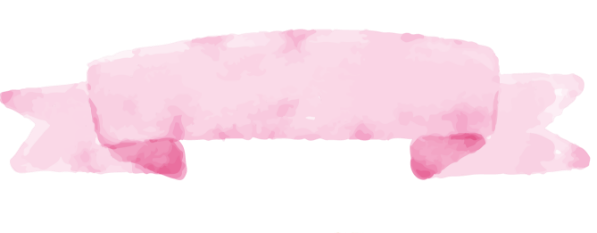 园本课程
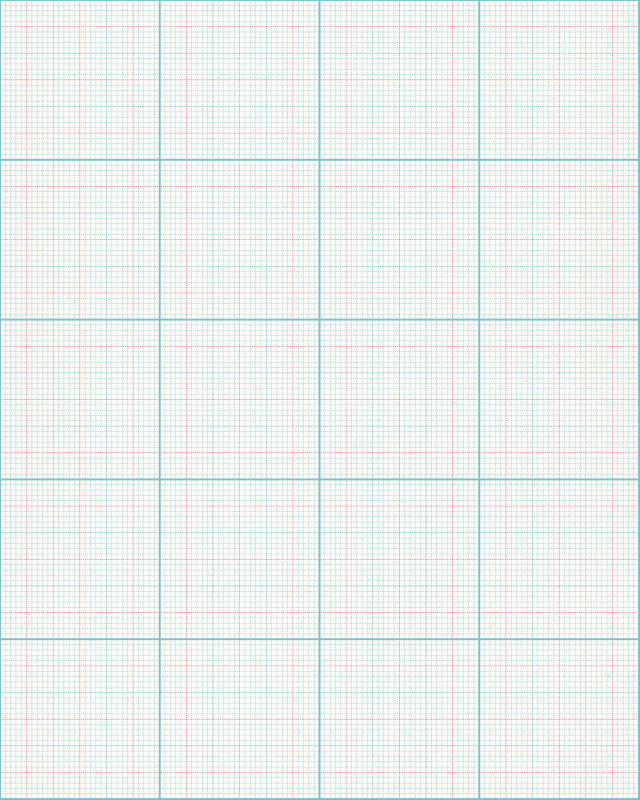 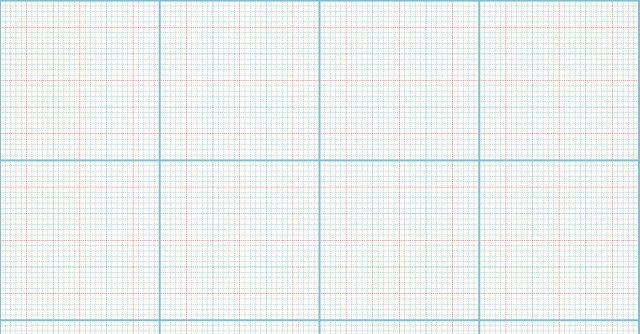 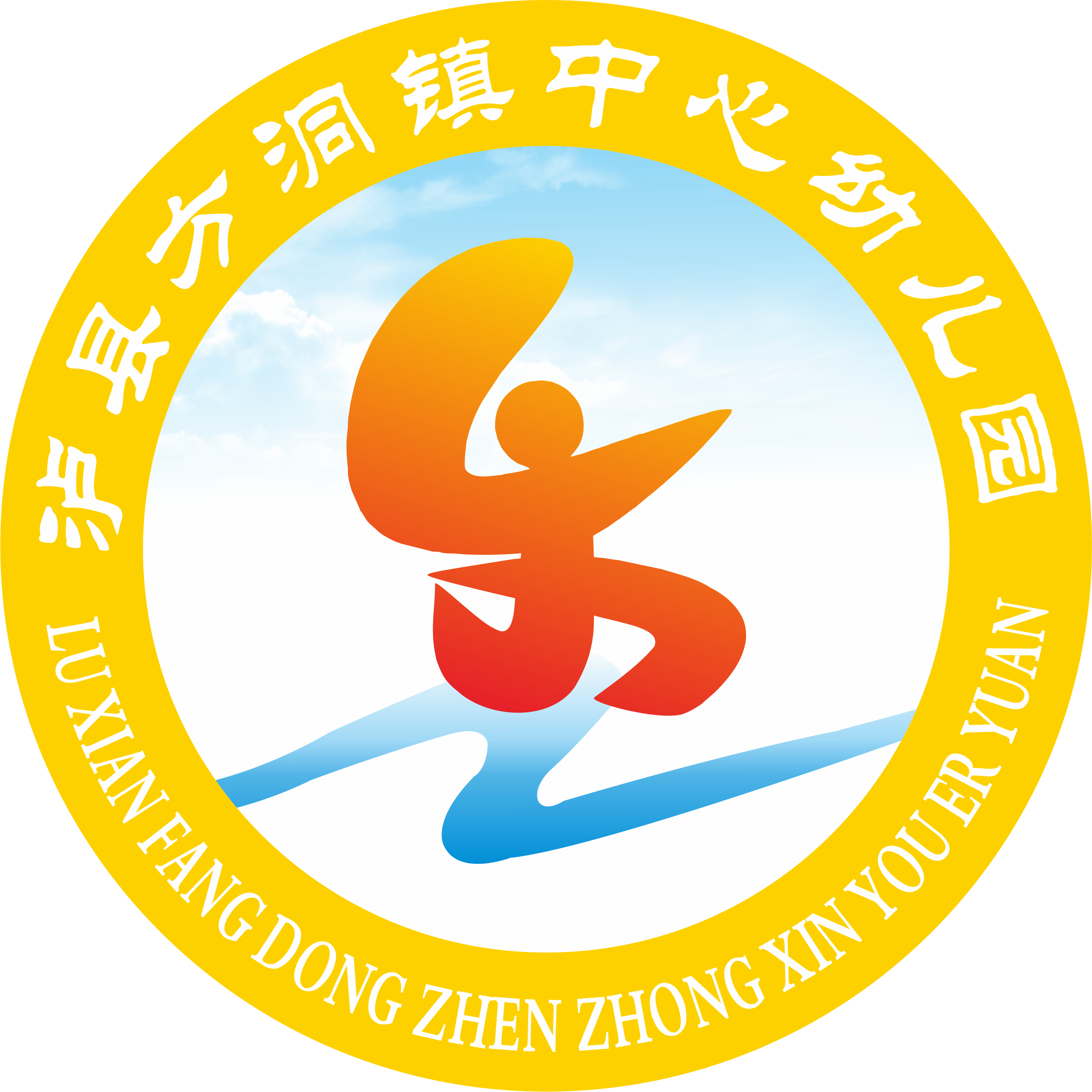 泸县方洞镇中心幼儿园
LuXianFangDongZhenZhongXinYouErYuan
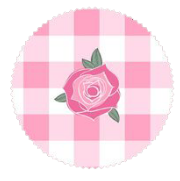 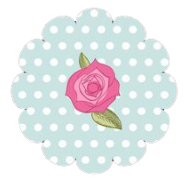 由本园教师进行的，以促进本园孩子的发展为目标的，解决的是本园教育教学中的实际问题。
园本即本园，立足于本园实际，体现本园特色，符合本园的社会文化背景的。
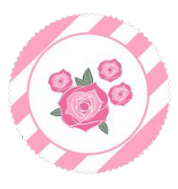 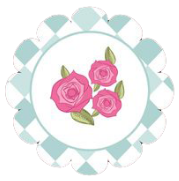 课程是包括课程目标、课程内容、课程评价等等在内的非常复杂和系统化的概念，而非只是有几个教学活动内容就行了。
目前大部分幼教工作者来说，缺少的正是系统的课程概念和知识。
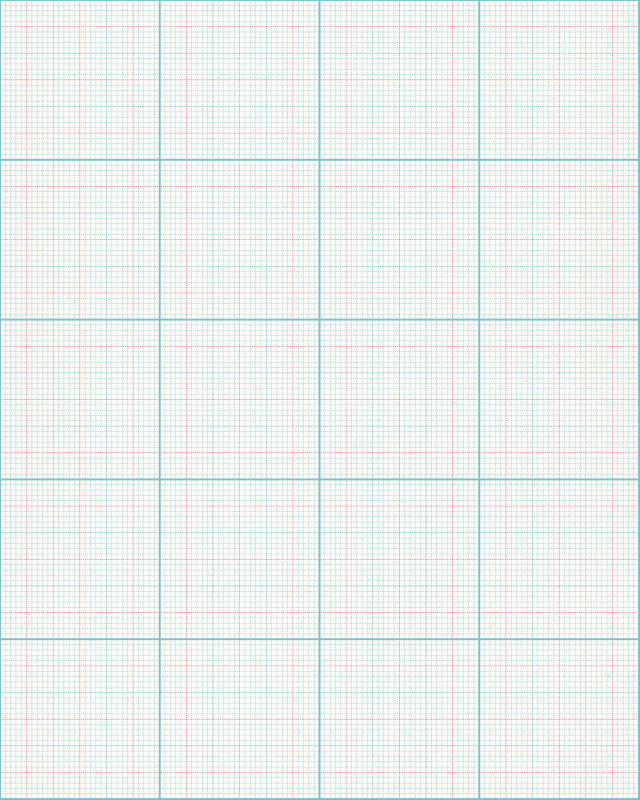 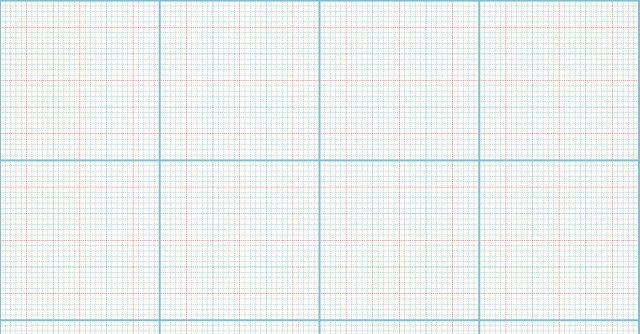 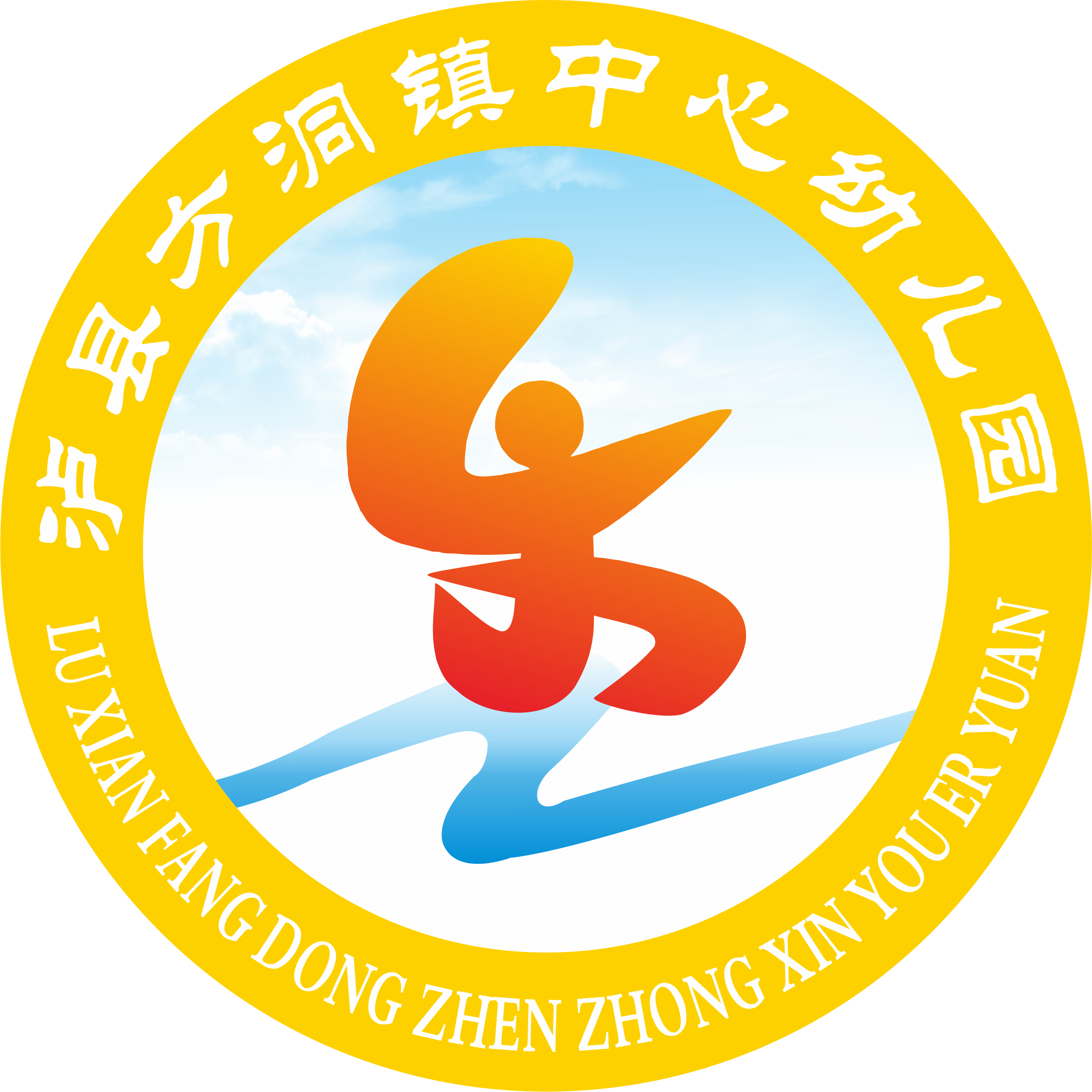 泸县方洞镇中心幼儿园
LuXianFangDongZhenZhongXinYouErYuan
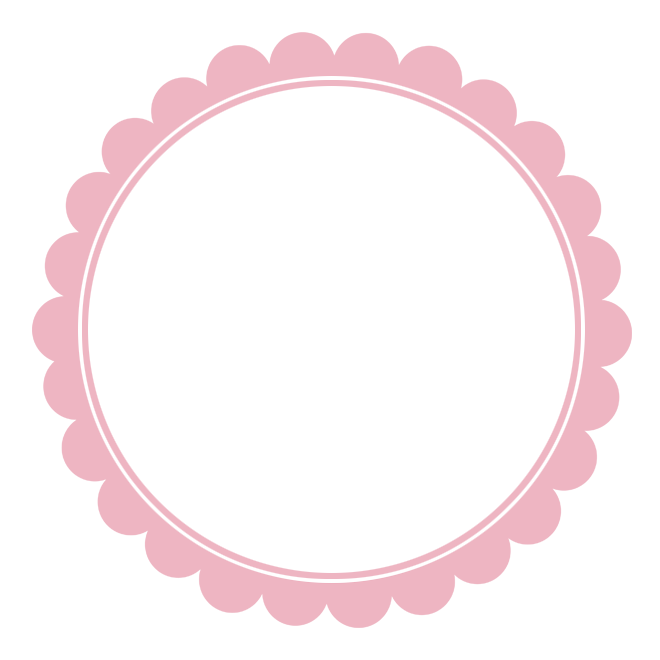 3
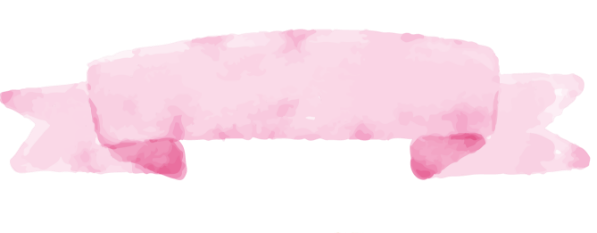 户外区域课题研究
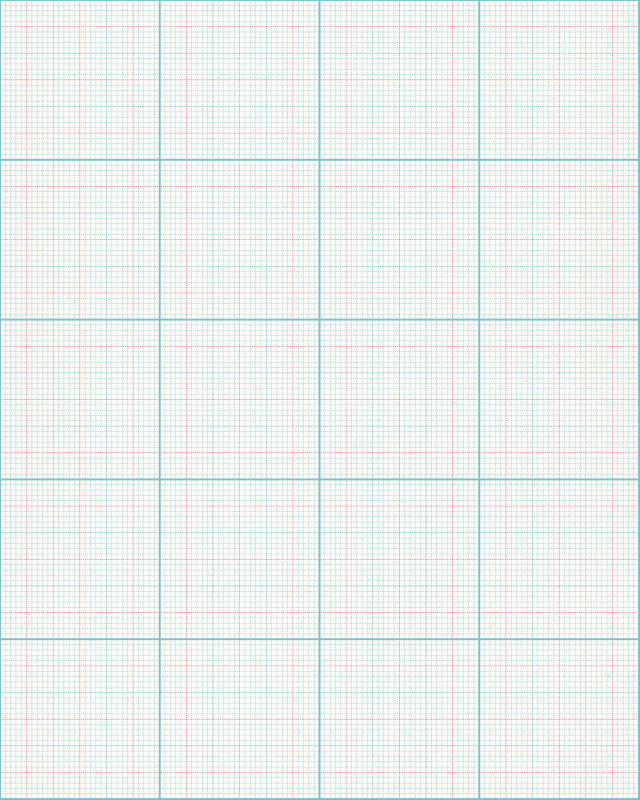 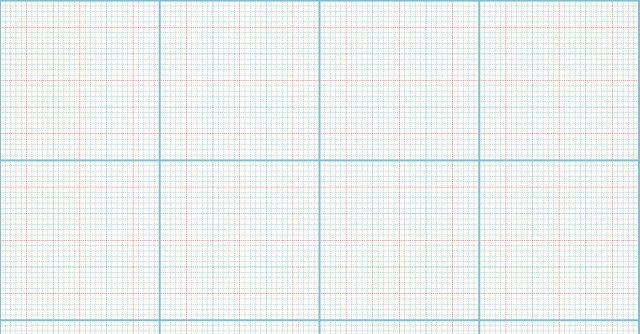 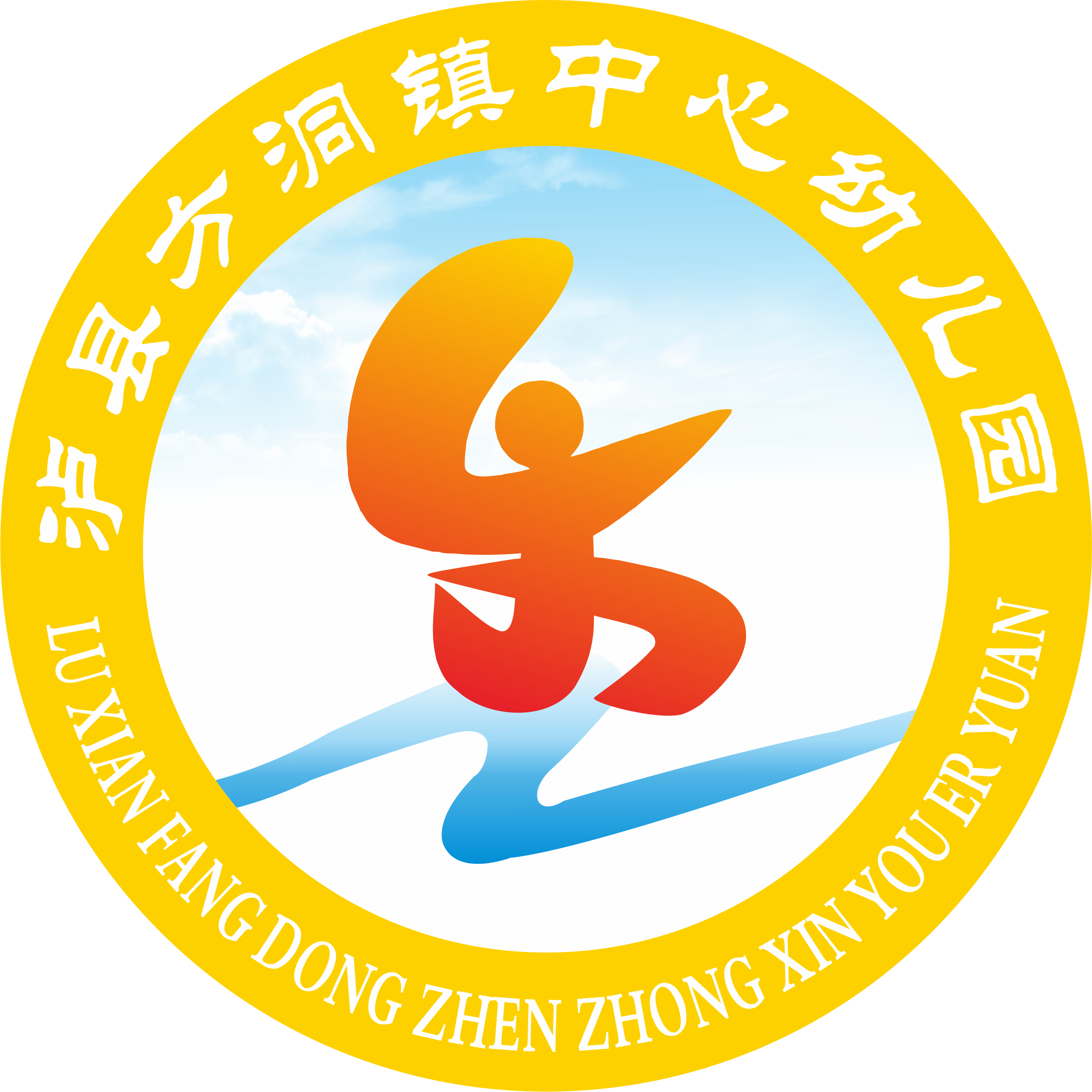 泸县方洞镇中心幼儿园
LuXianFangDongZhenZhongXinYouErYuan
随着教育改革的不断深入，幼儿园将发展的方向聚焦在“园本课程”上，一时间，似乎唯有“园本课程”才能显现出一个幼儿园的综合实力，显现出不同于他人的特色。
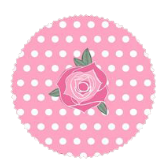 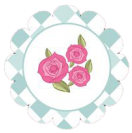 我园以探究户外区域活动为导向有效融合园本课程的发展，根据幼儿实际进行研究和实践。
我们在开展户外区域活动的同时，对园本课程进行深入的思辨和研讨，以使我们能更清晰地认识到我们最应该做的是什么。下面就我园的“户外区域”课题研究来谈谈我们的园本教研实践。
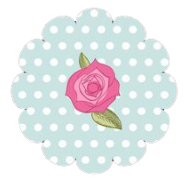 01
02
03
04
05
艺术表现区
科学探索区
建构游戏区
角色体验区
动作发展区
（1）沙池畅想区---综合运用
（2）建筑工地区---感知形状和空间关系
(1)自然观察区——探索的活教材
  (2)种植区——享受劳动的乐趣
  (3)玩水区——探索水的秘密
（1）创意涂鸦区---艺术表现（2）户外写生区---艺术创作
结合我园户外空间环境特点，创设了交通角色体验区，形成良好的情感态度，发展人际交往和语言表达能力。
(1)丛林探险区---冒险挑战 (2)趣味攀爬区---趣味攀爬
(3)欢乐操场区---多样运动(4)平衡发展区---挑战平衡
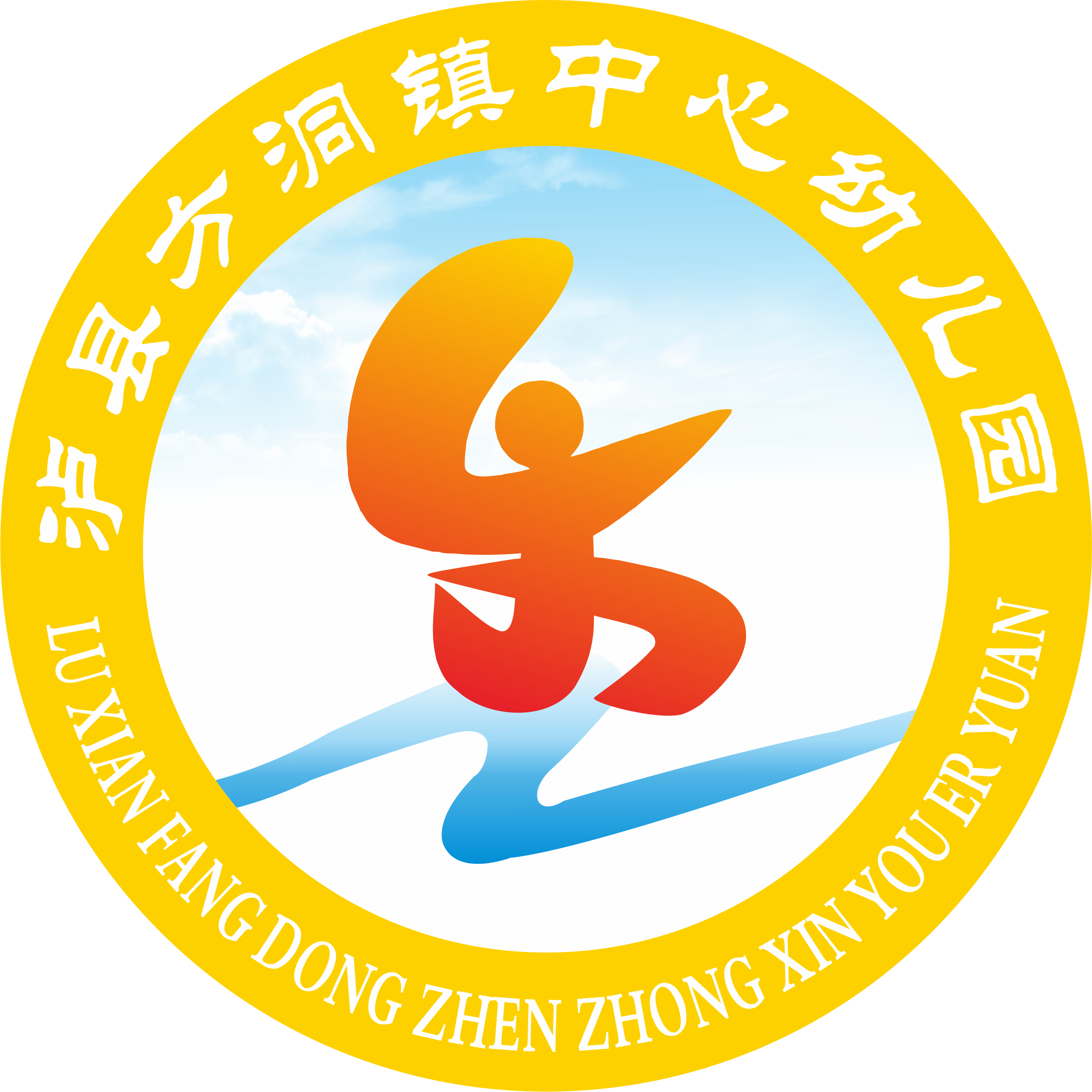 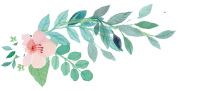 五大户外区域、八大智能目标
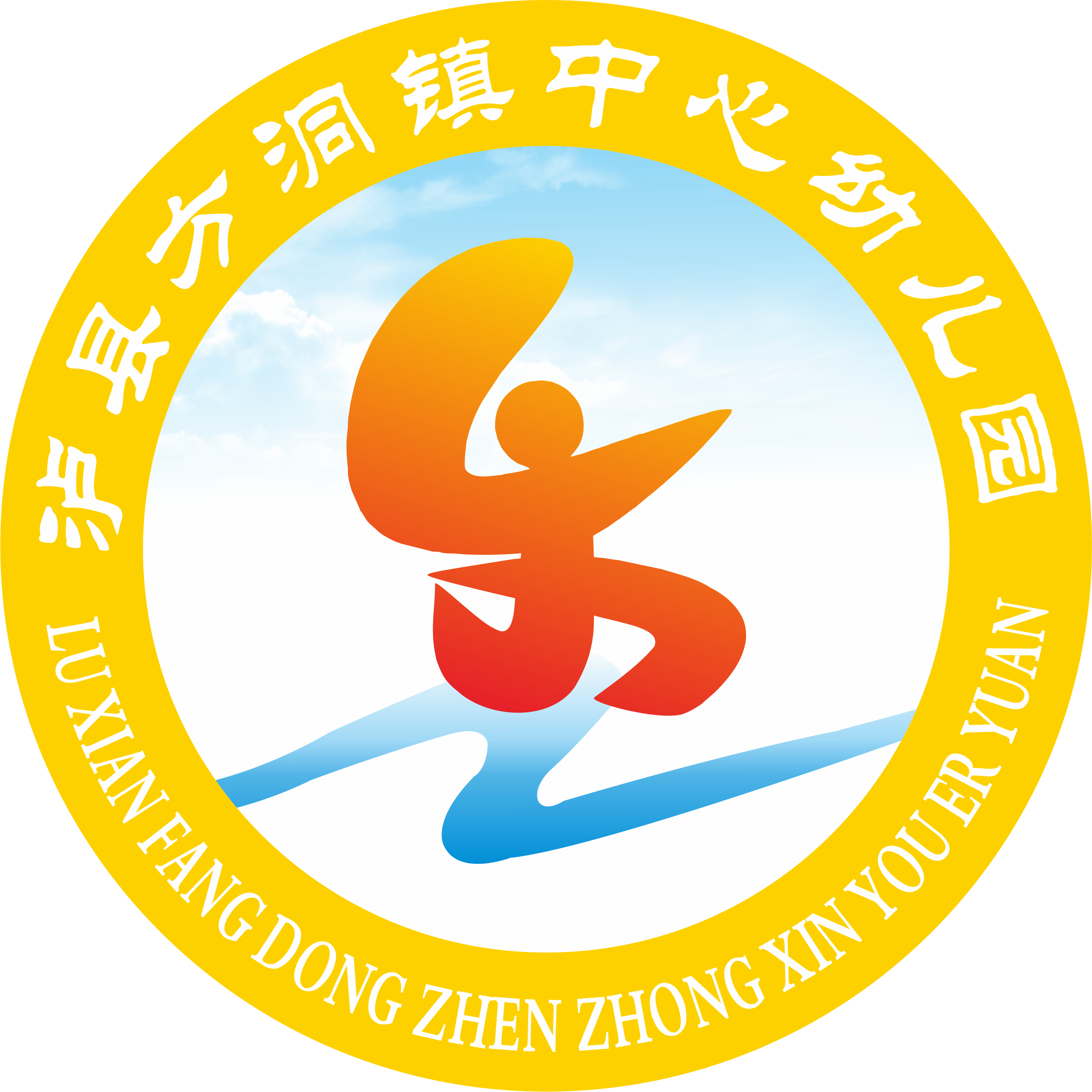 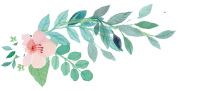 泸县方洞镇中心幼儿园
LuXianFangDongZhenZhongXinYouErYuan
艺术表现区-花园
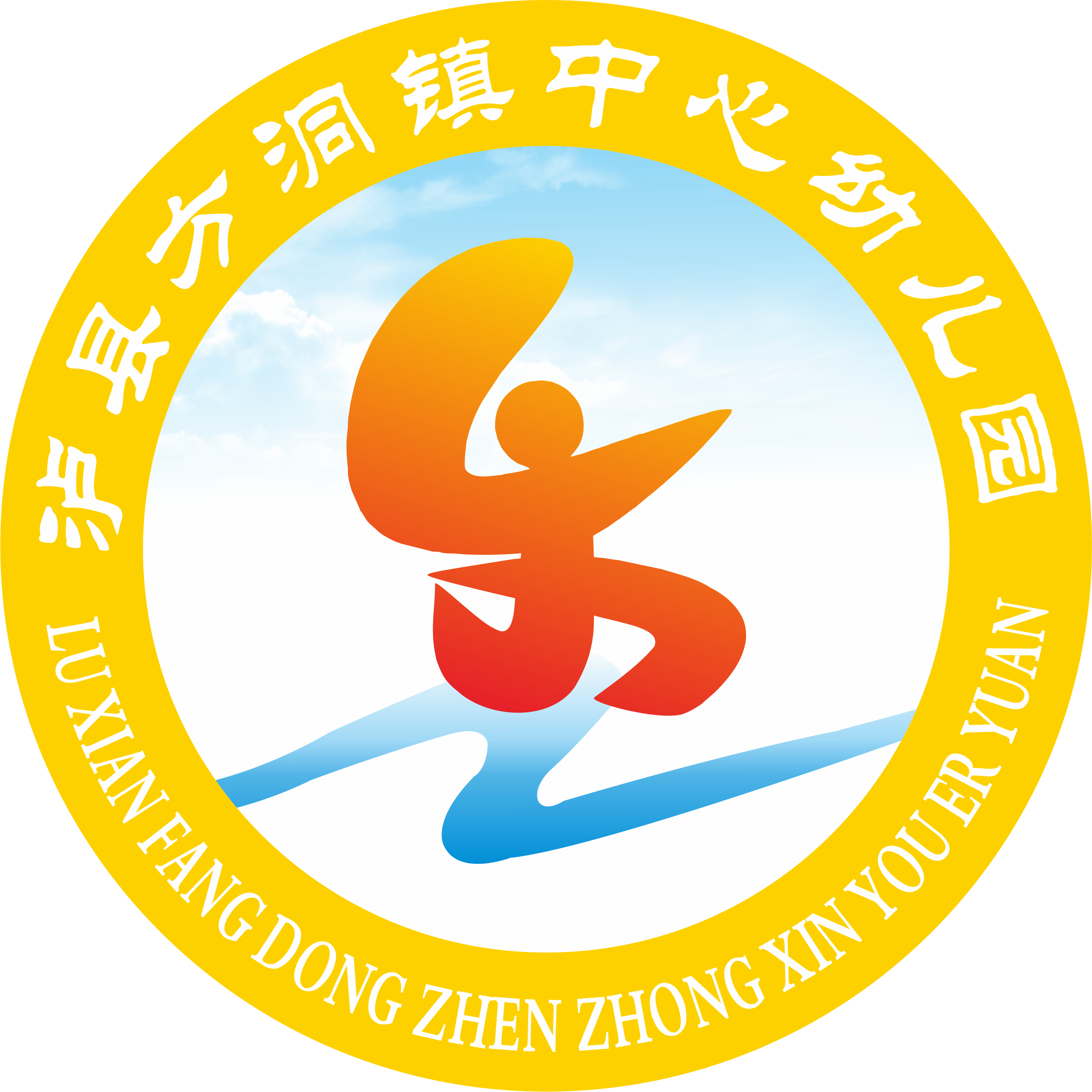 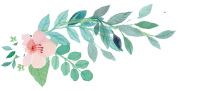 建构游戏区—建构区、沙池
泸县方洞镇中心幼儿园
LuXianFangDongZhenZhongXinYouErYuan
建构区
玩沙池
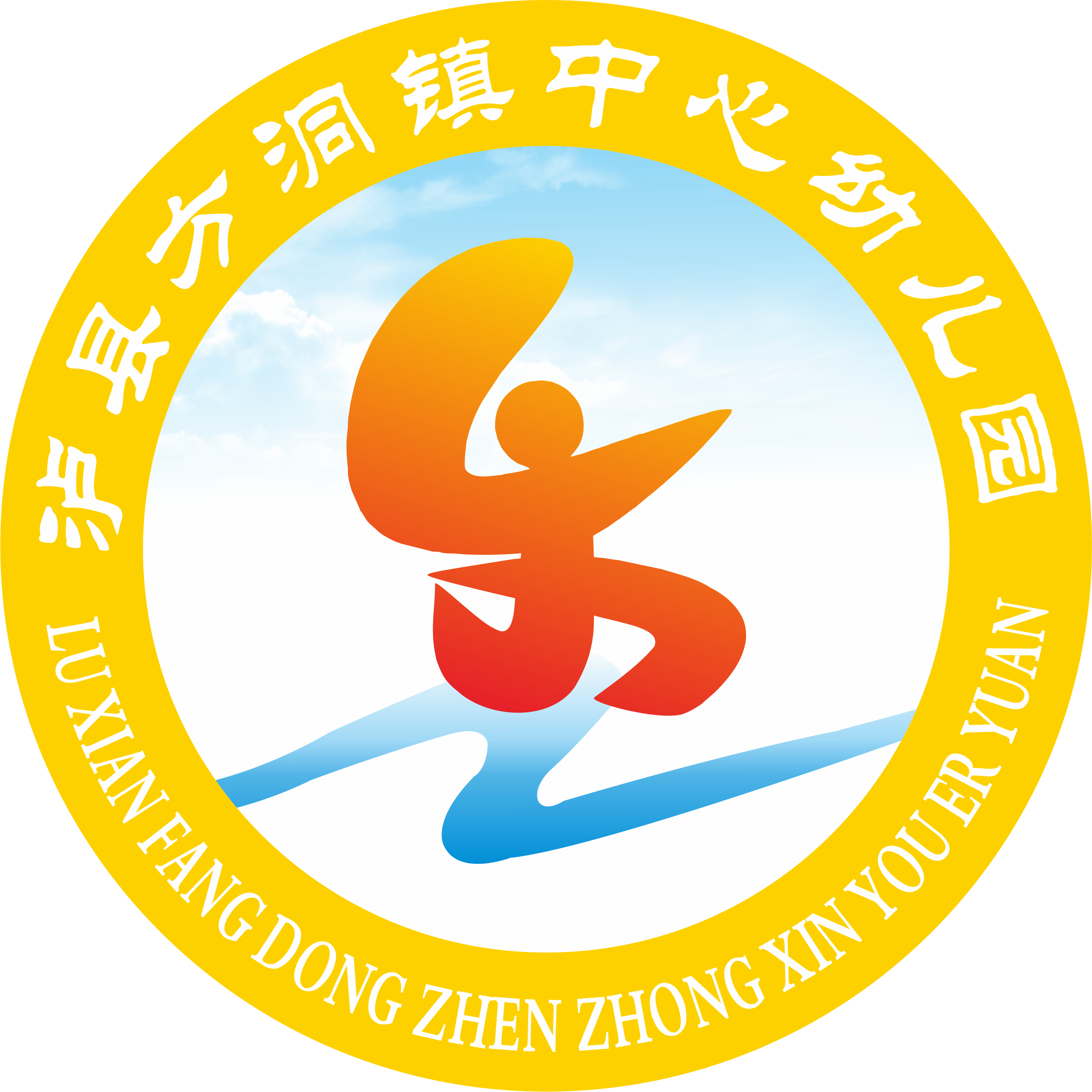 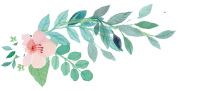 泸县方洞镇中心幼儿园
LuXianFangDongZhenZhongXinYouErYuan
动作发展区-攀爬区、平衡区
平衡区
攀爬区
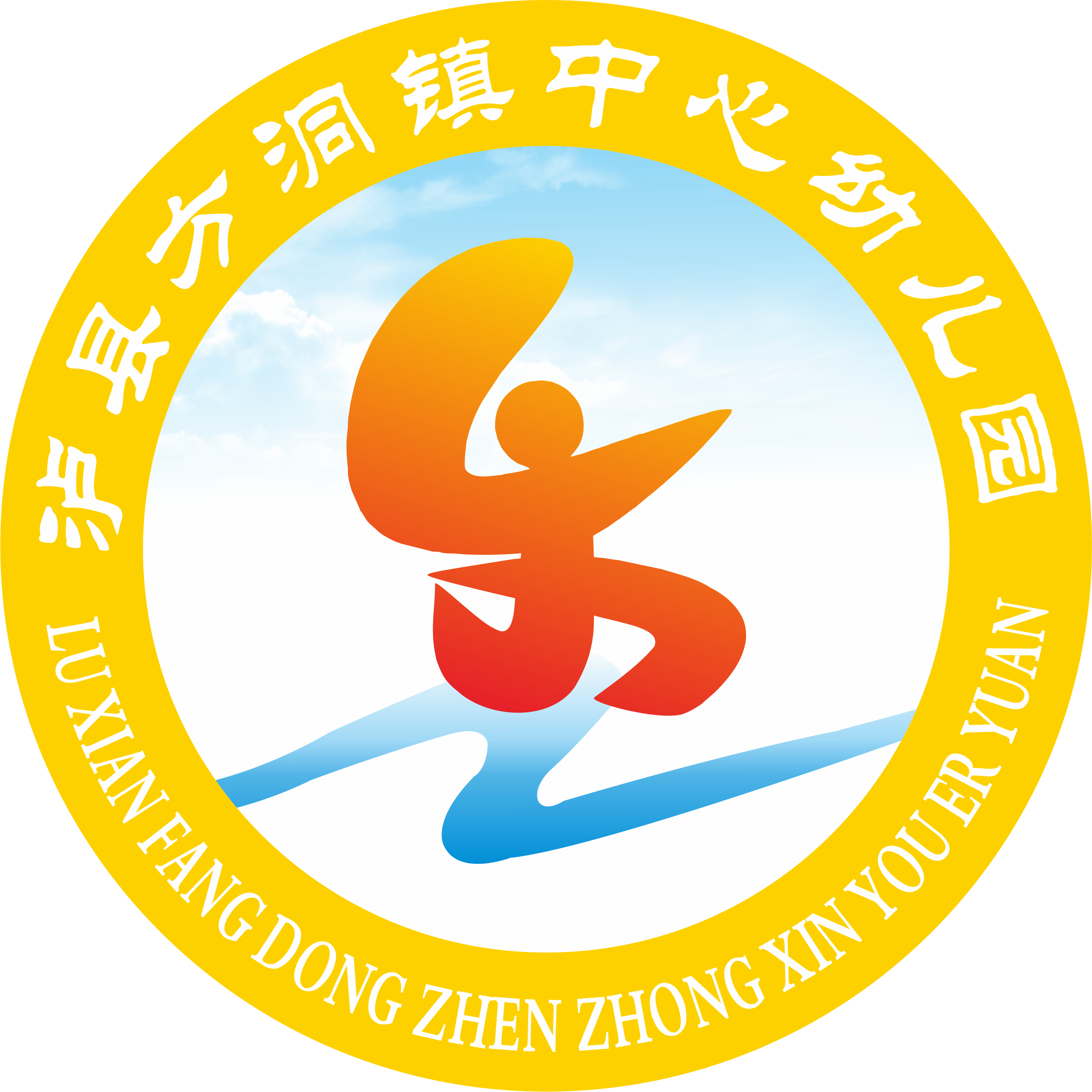 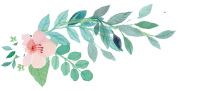 泸县方洞镇中心幼儿园
LuXianFangDongZhenZhongXinYouErYuan
科学探索区-种植区 玩水区
种植区
玩水区
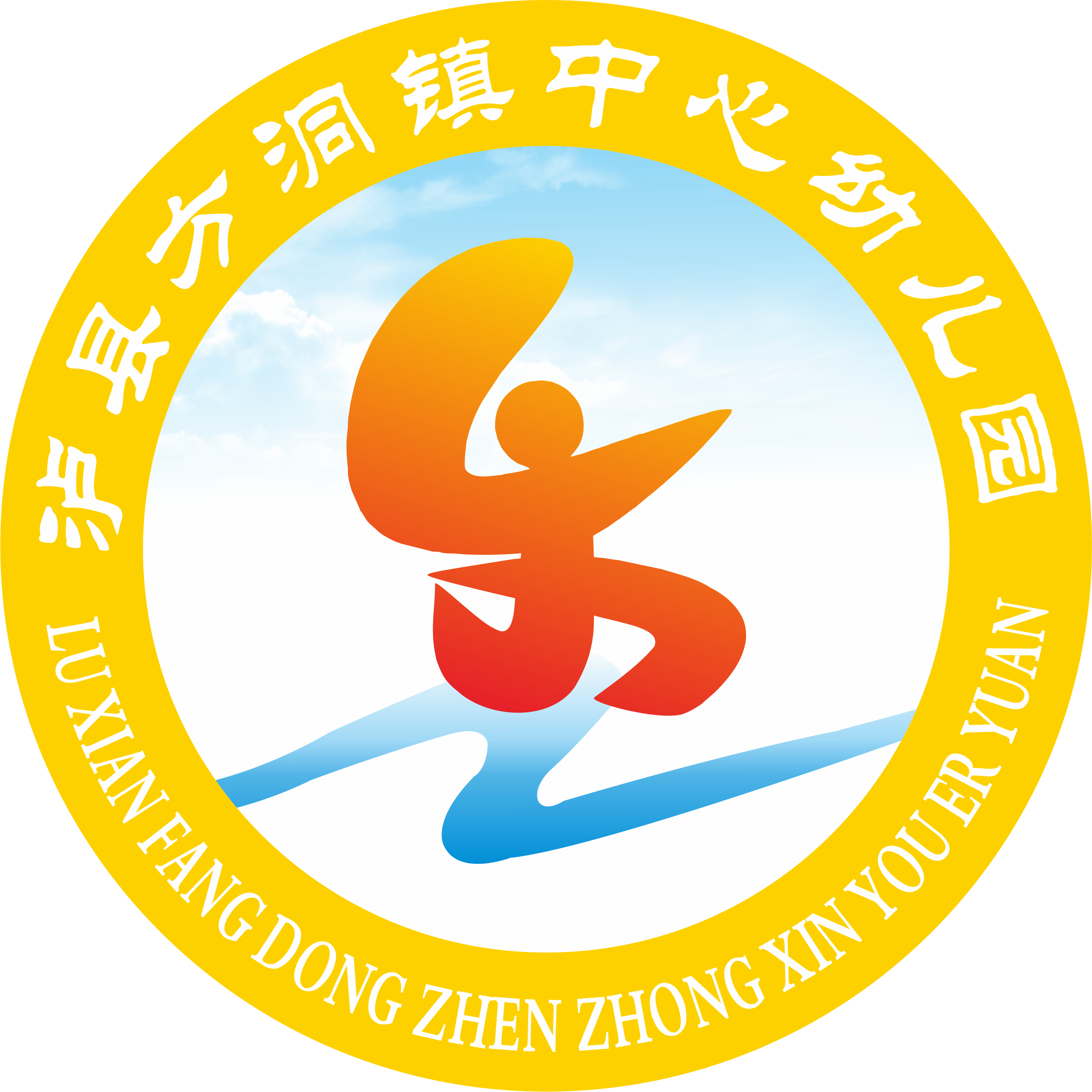 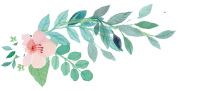 泸县方洞镇中心幼儿园
LuXianFangDongZhenZhongXinYouErYuan
角色体验区
交通区角色体验
冯晓霞教授在解读《指南》时提到：“体验”是一种非常重要的学习方式，特别是情感态度类的学习。
在《指南》的社会领域中提出：“创造交往的机会，让幼儿体会交往的乐趣”。
结合我园户外空间环境特点，创设了交通角色体验区，形成良好的情感态度，发展人际交往和语言表达能力。
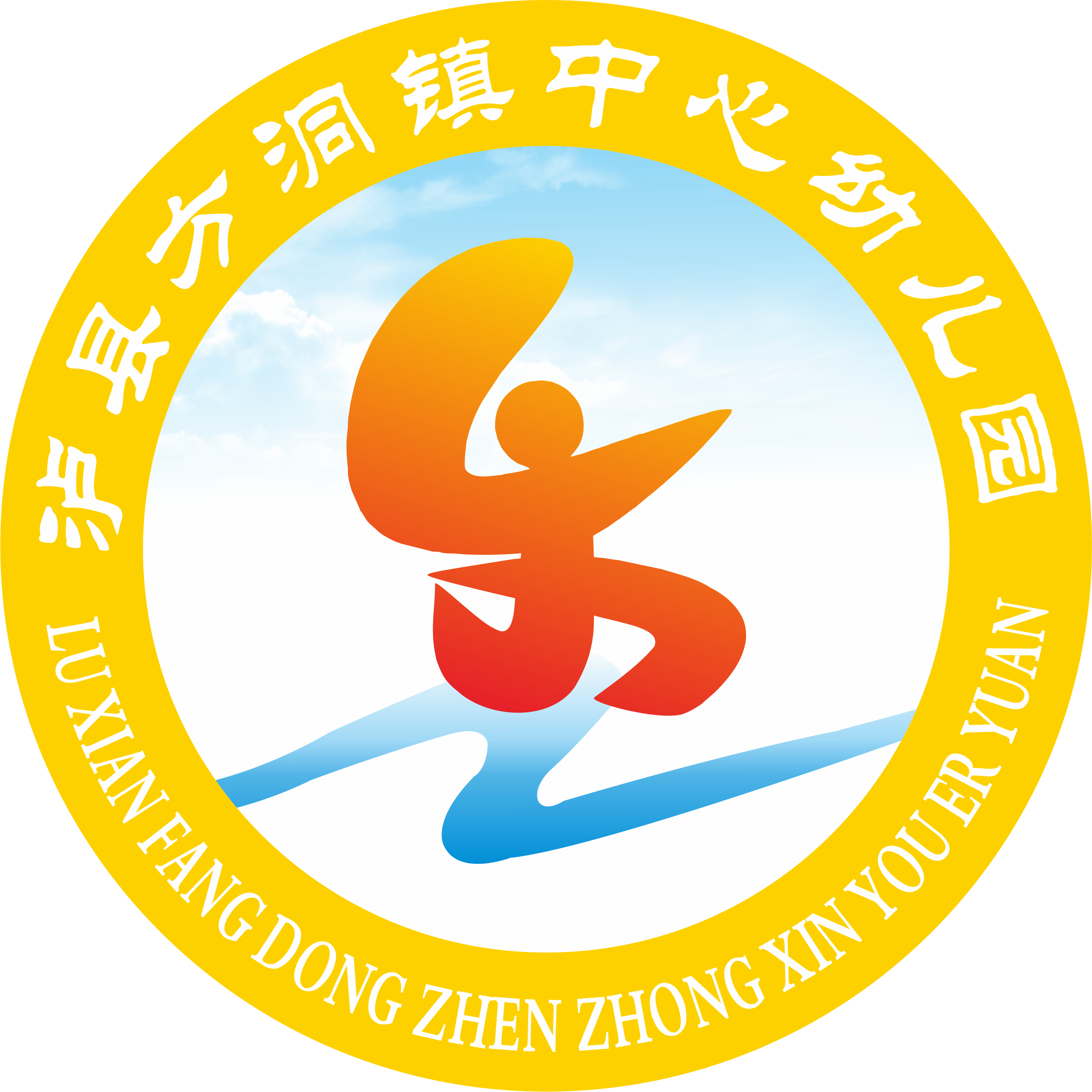 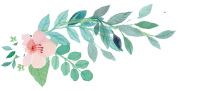 泸县方洞镇中心幼儿园
LuXianFangDongZhenZhongXinYouErYuan
角色体验区
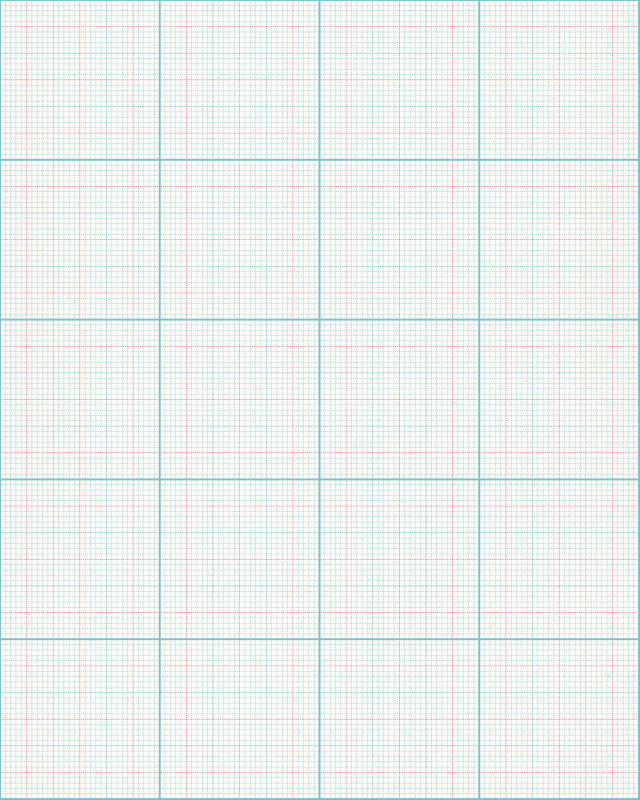 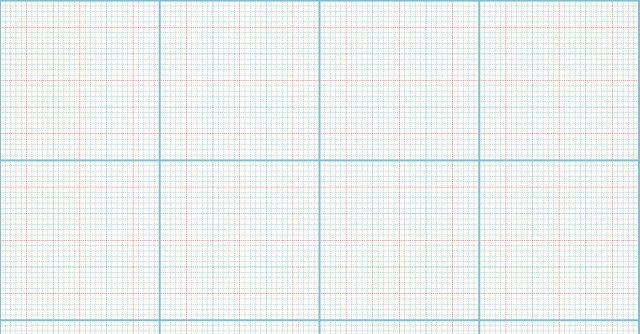 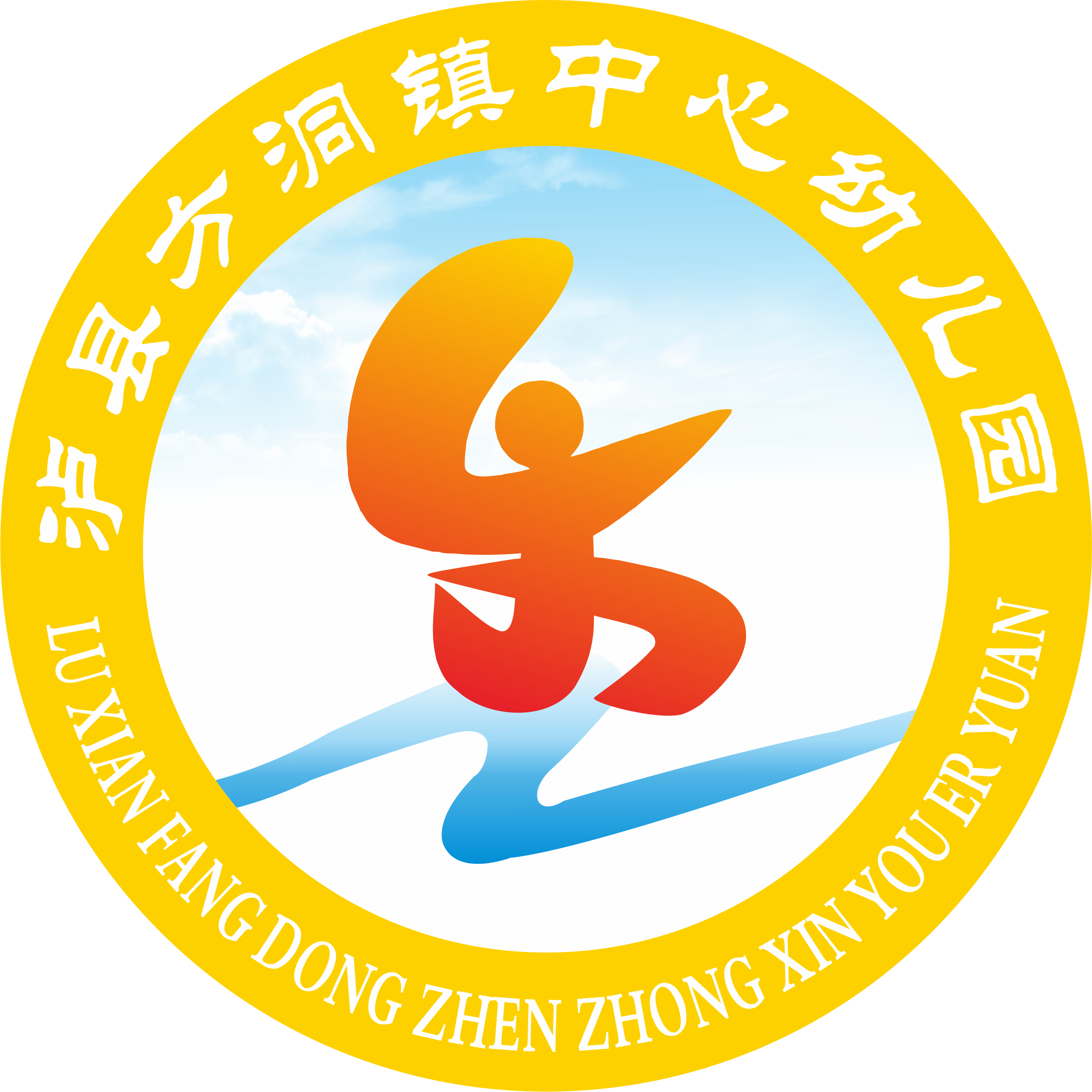 泸县方洞镇中心幼儿园
LuXianFangDongZhenZhongXinYouErYuan
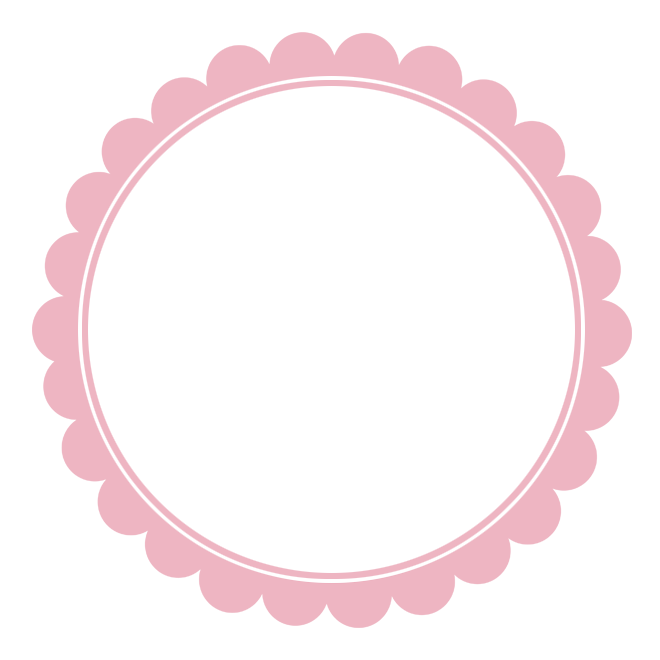 4
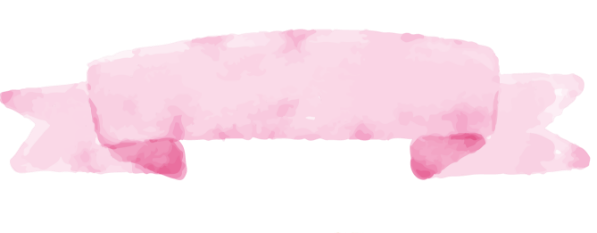 课例分享
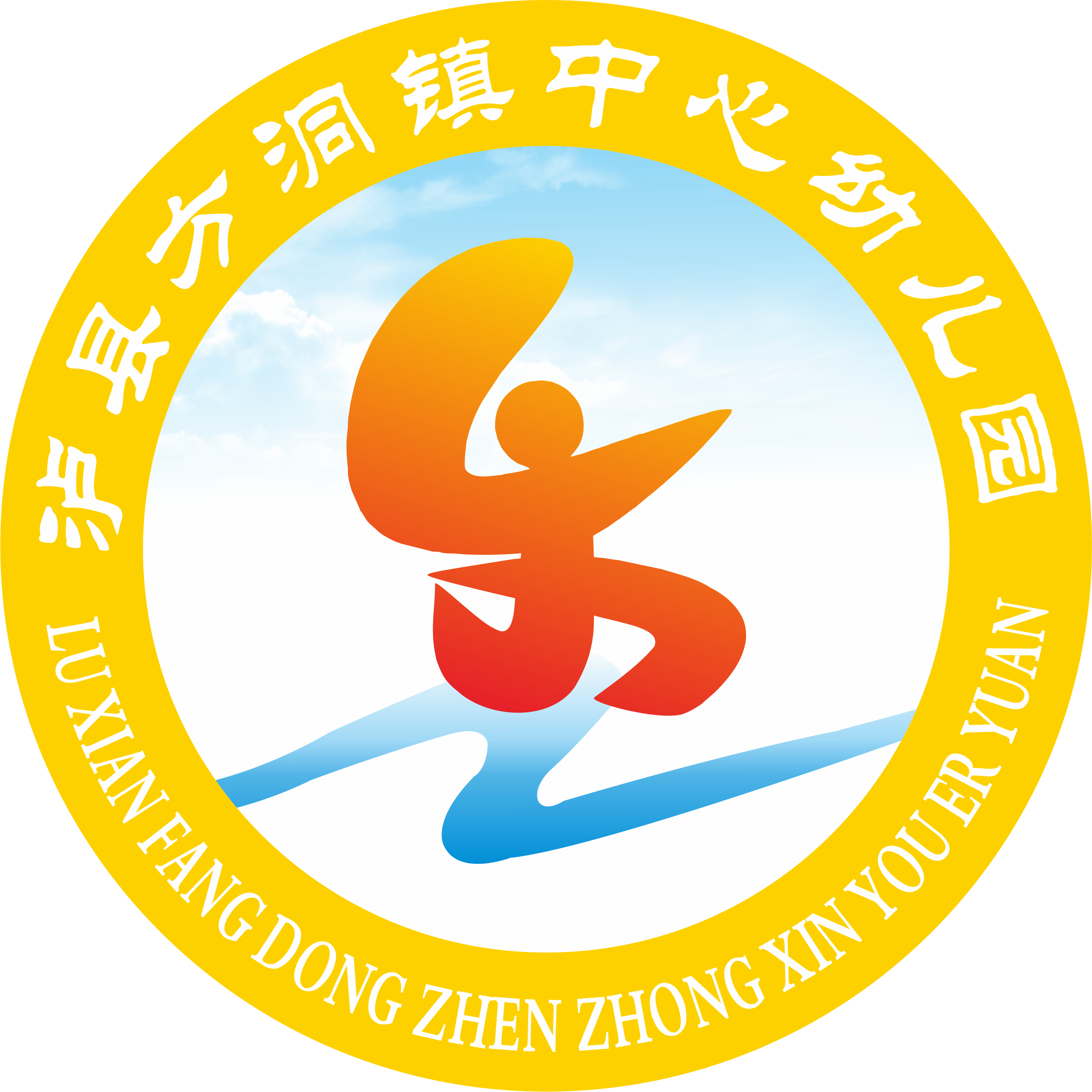 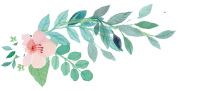 泸县方洞镇中心幼儿园
LuXianFangDongZhenZhongXinYouErYuan
大班区域活动《交通安全伴我行》
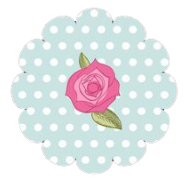 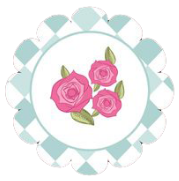 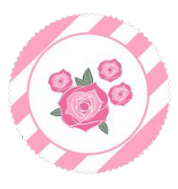 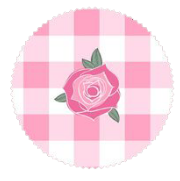 经验回顾
巩固新知
区域游戏
活动小结
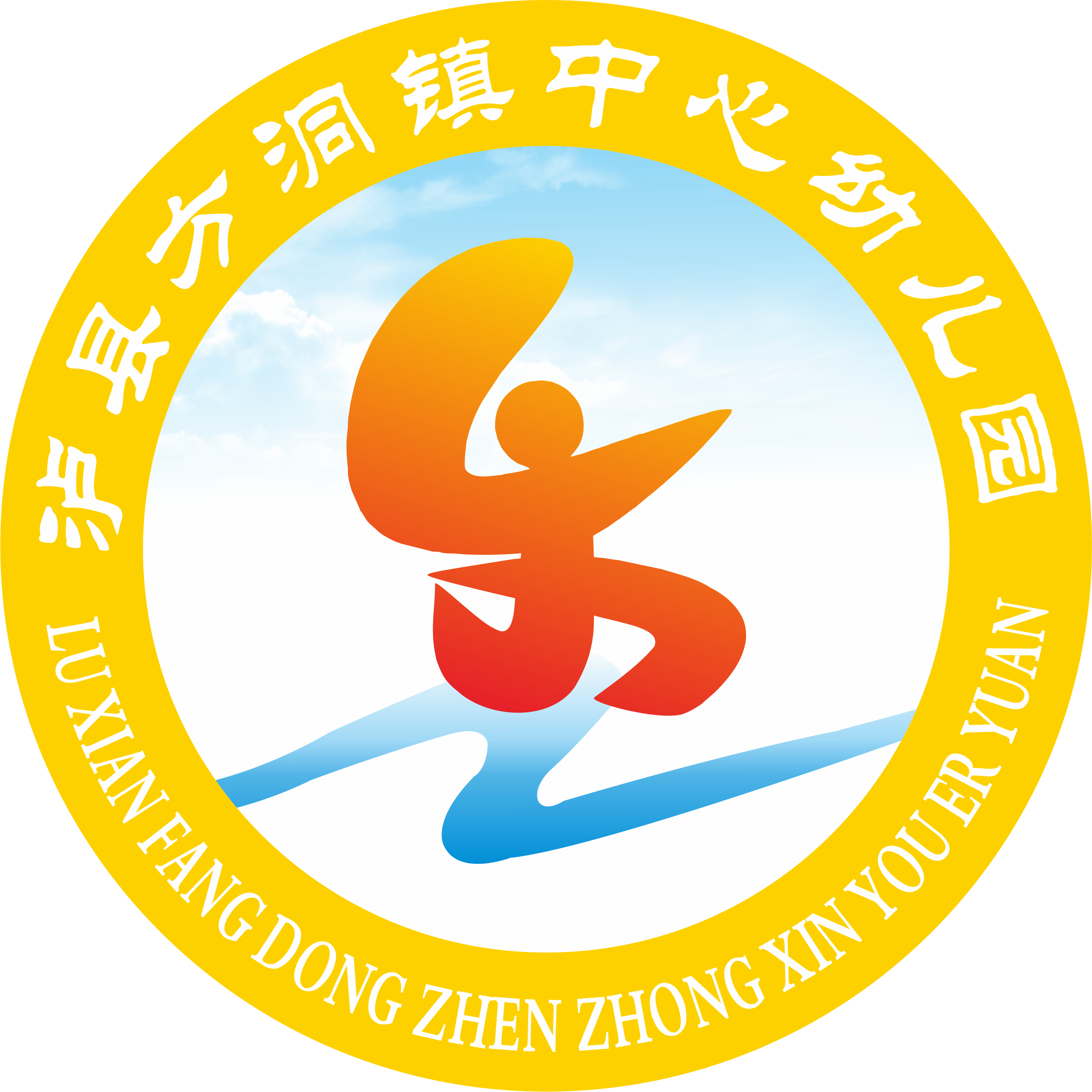 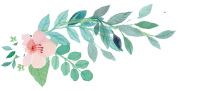 泸县方洞镇中心幼儿园
LuXianFangDongZhenZhongXinYouErYuan
经验回顾
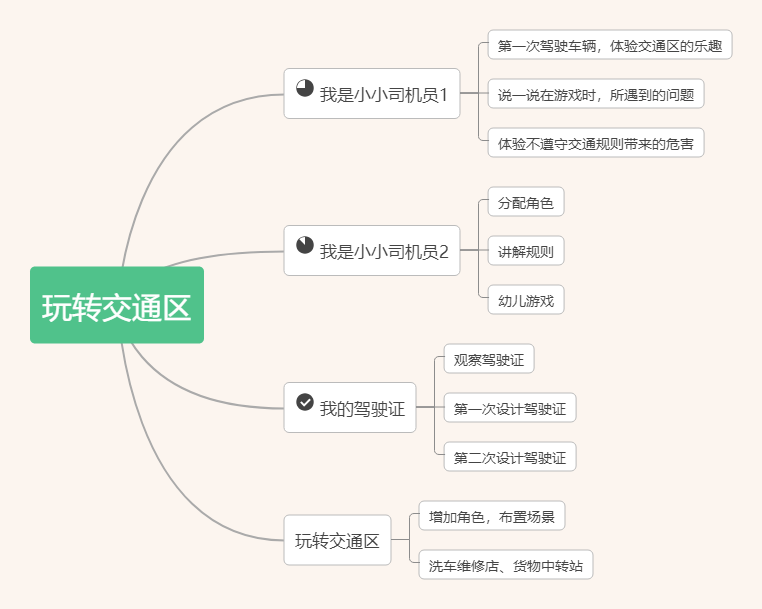 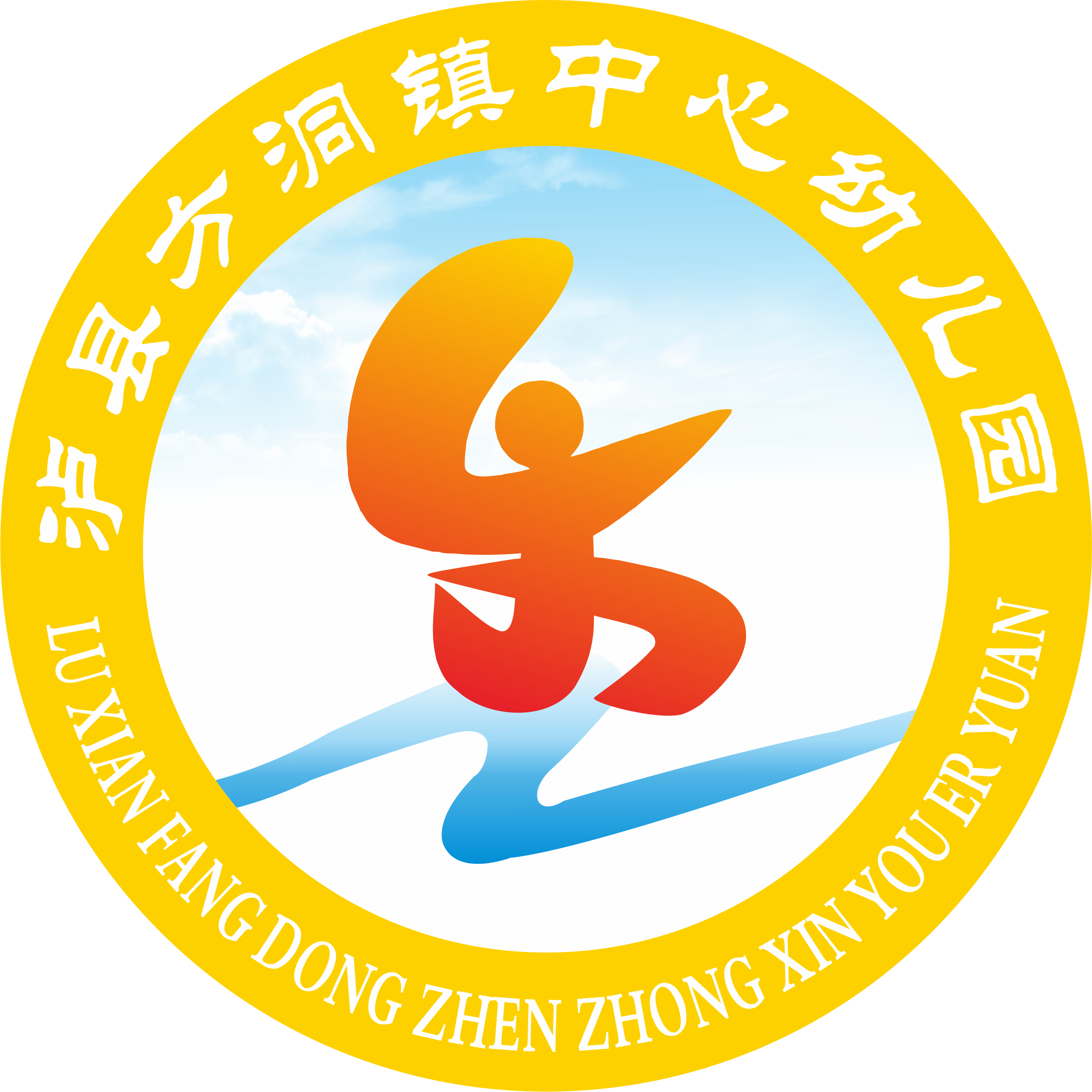 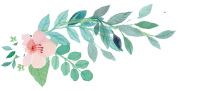 泸县方洞镇中心幼儿园
LuXianFangDongZhenZhongXinYouErYuan
巩固新知
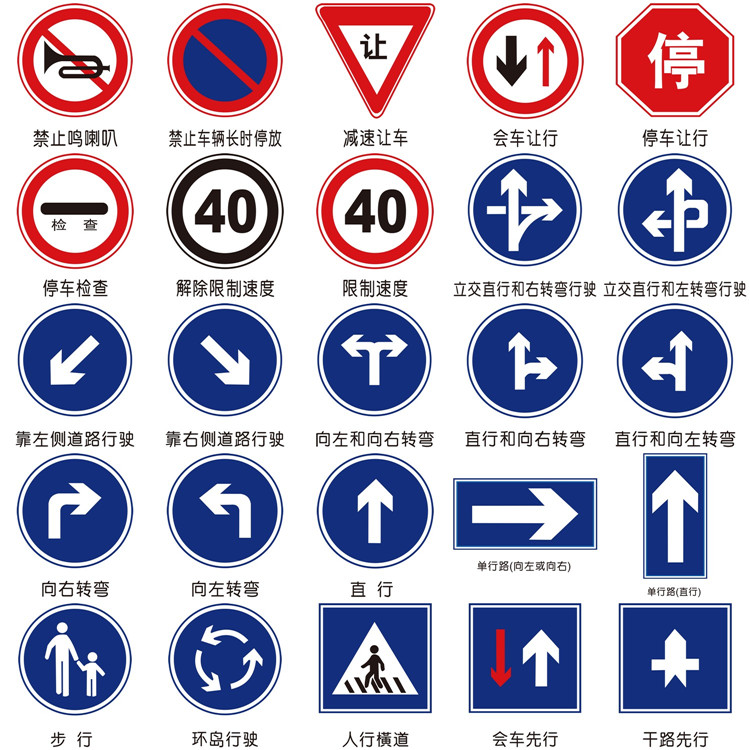 认识交通标志
学习交警手势
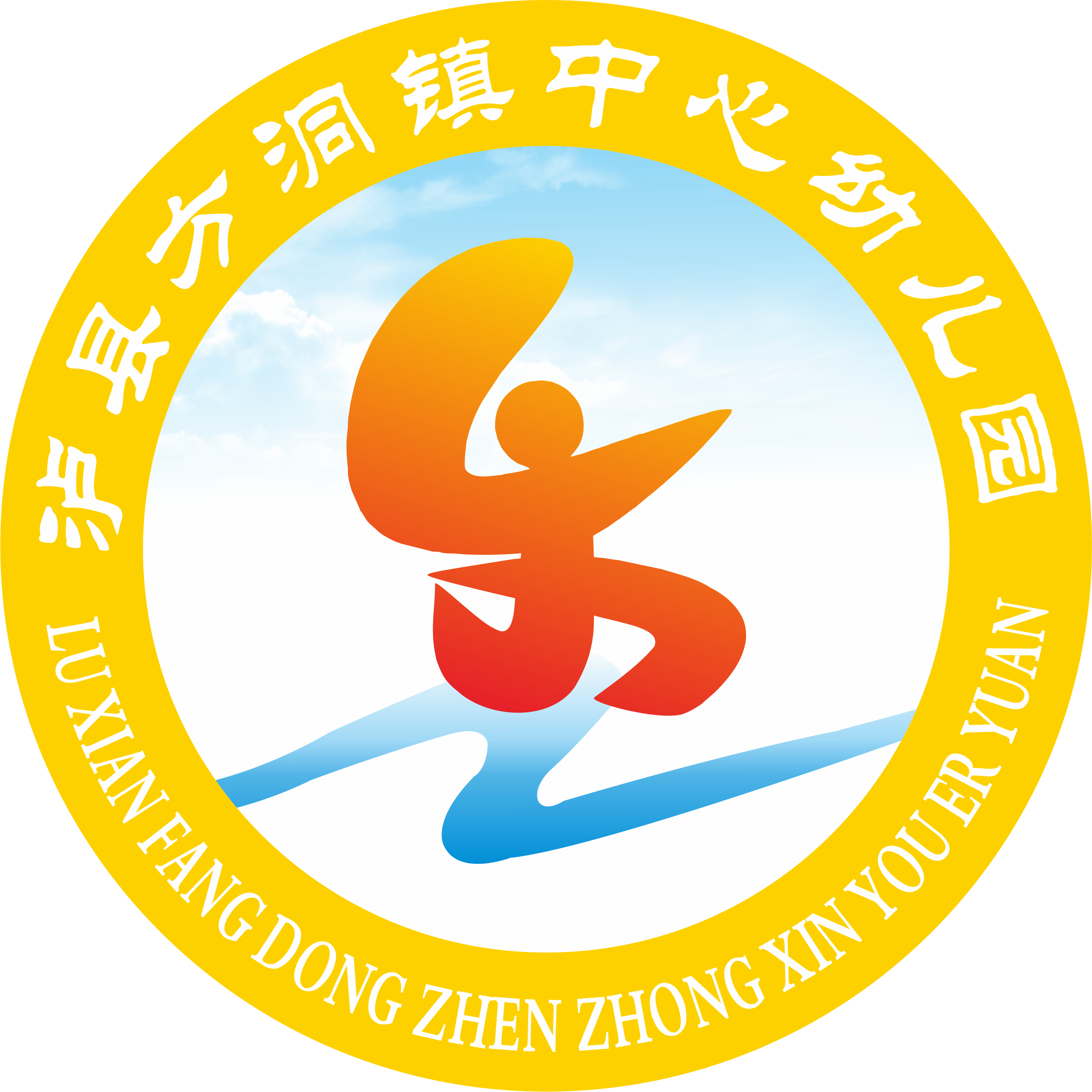 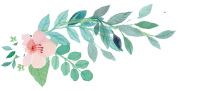 泸县方洞镇中心幼儿园
LuXianFangDongZhenZhongXinYouErYuan
区域游戏体验
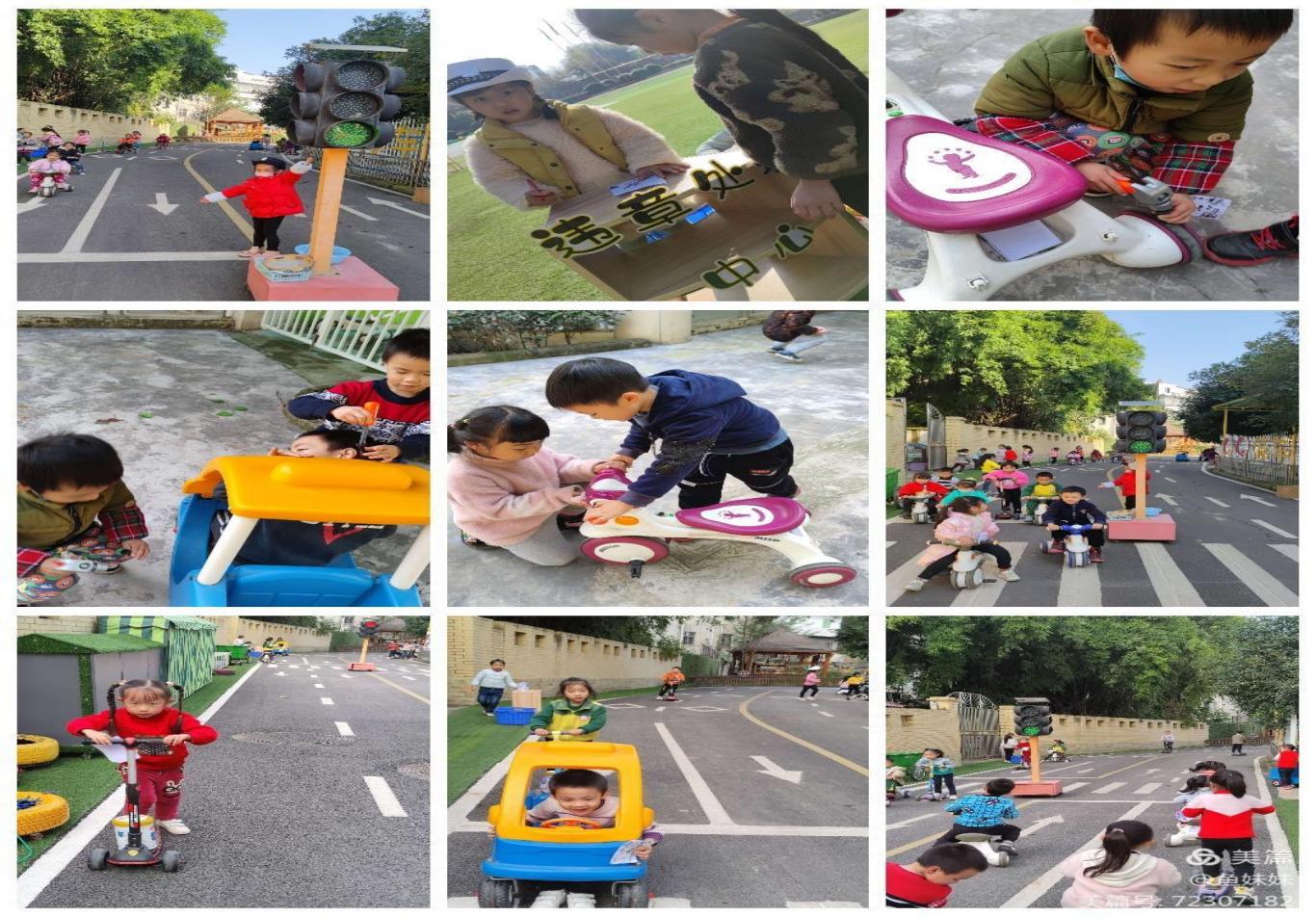 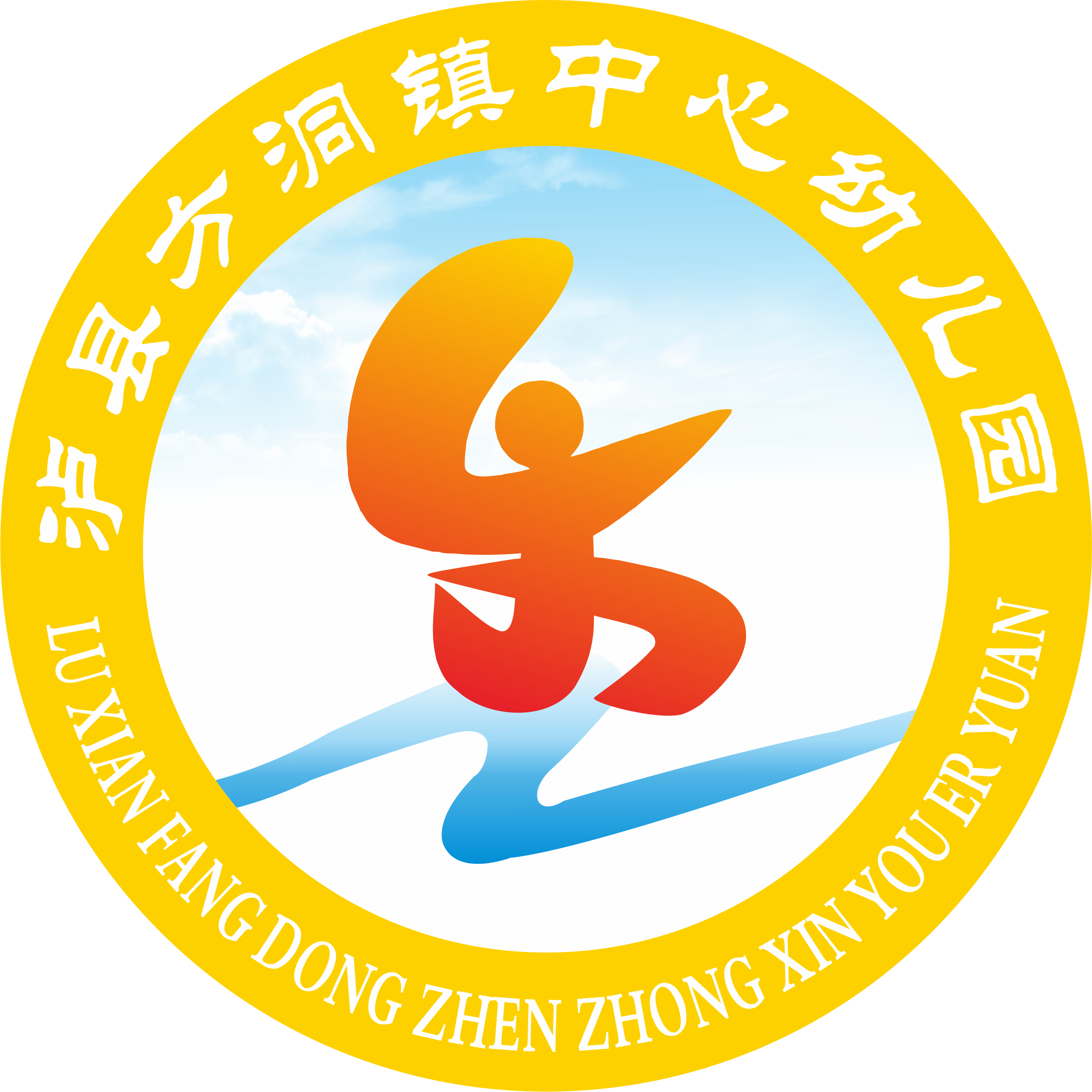 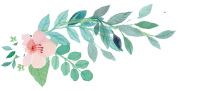 泸县方洞镇中心幼儿园
LuXianFangDongZhenZhongXinYouErYuan
课例活动小结
1. 含有师幼对本次体验活动总结，幼儿间活动的自主评价，教师对活动的评价等等。
    2.本次教学活动呈现的是第二课堂教学内容，幼儿既有前期学习经验、又有再次体验、师幼共同评价。在慧乐课程的支撑、引领下，在《农村幼儿园户外区域活动实践研究》课堂研究、探讨下，使得教学顺延主线脉络实施开展，推进层层递进，使得教学课堂鲜活有力。
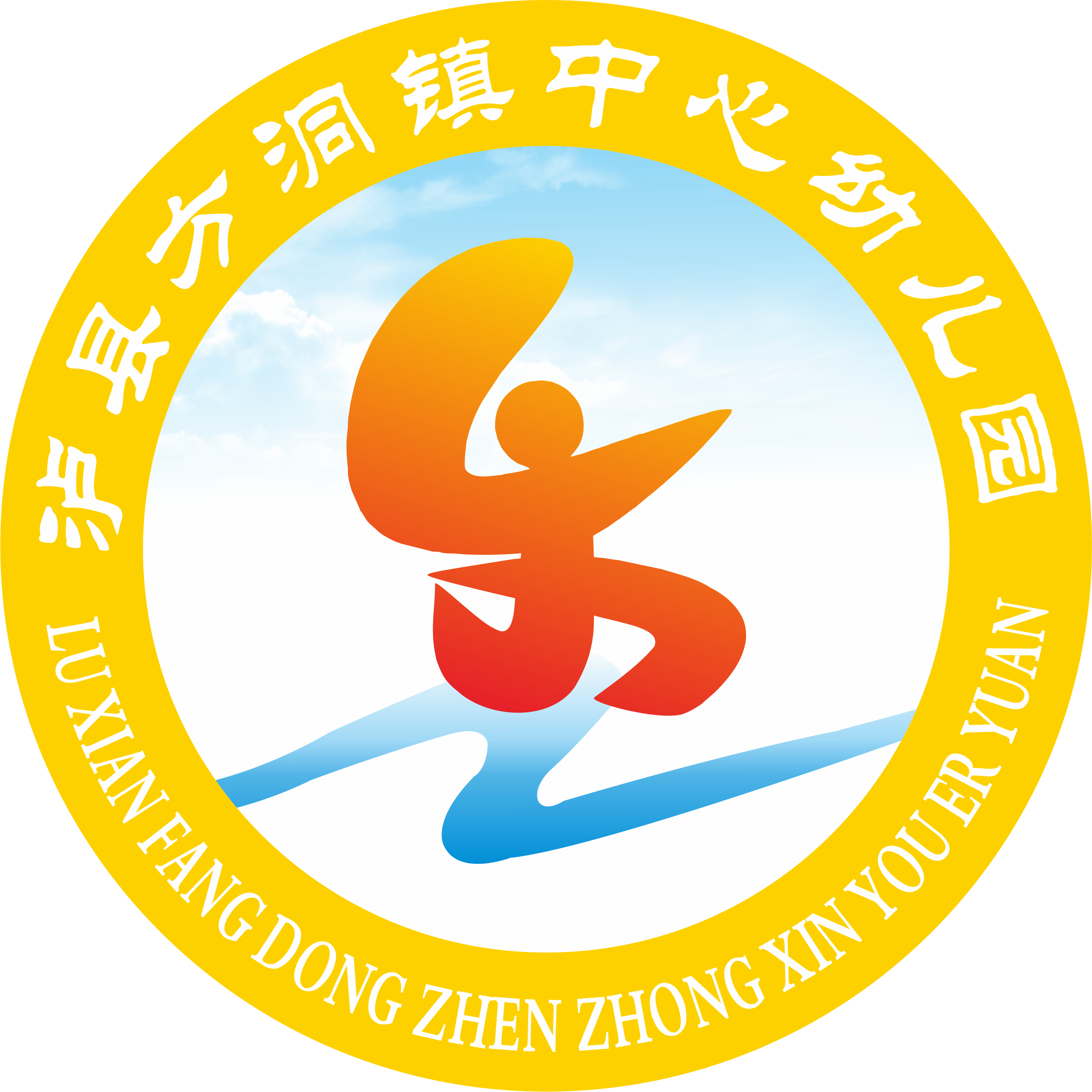 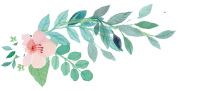 泸县方洞镇中心幼儿园
LuXianFangDongZhenZhongXinYouErYuan
幼儿是区域活动的主人，创设区域活动应从幼儿的年龄特点和兴趣出发，建立“材料就在身边”的观念，及时投放孩子喜欢的材料。
    让每一个区域都有生命力，让每一个角落都会说话，在区域环境中体现教育的价值。
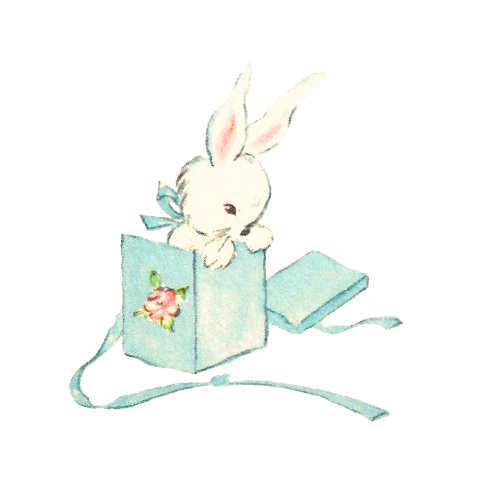 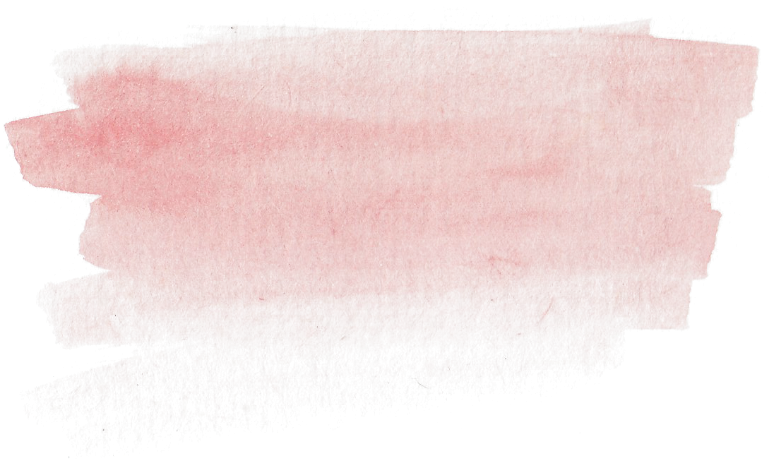 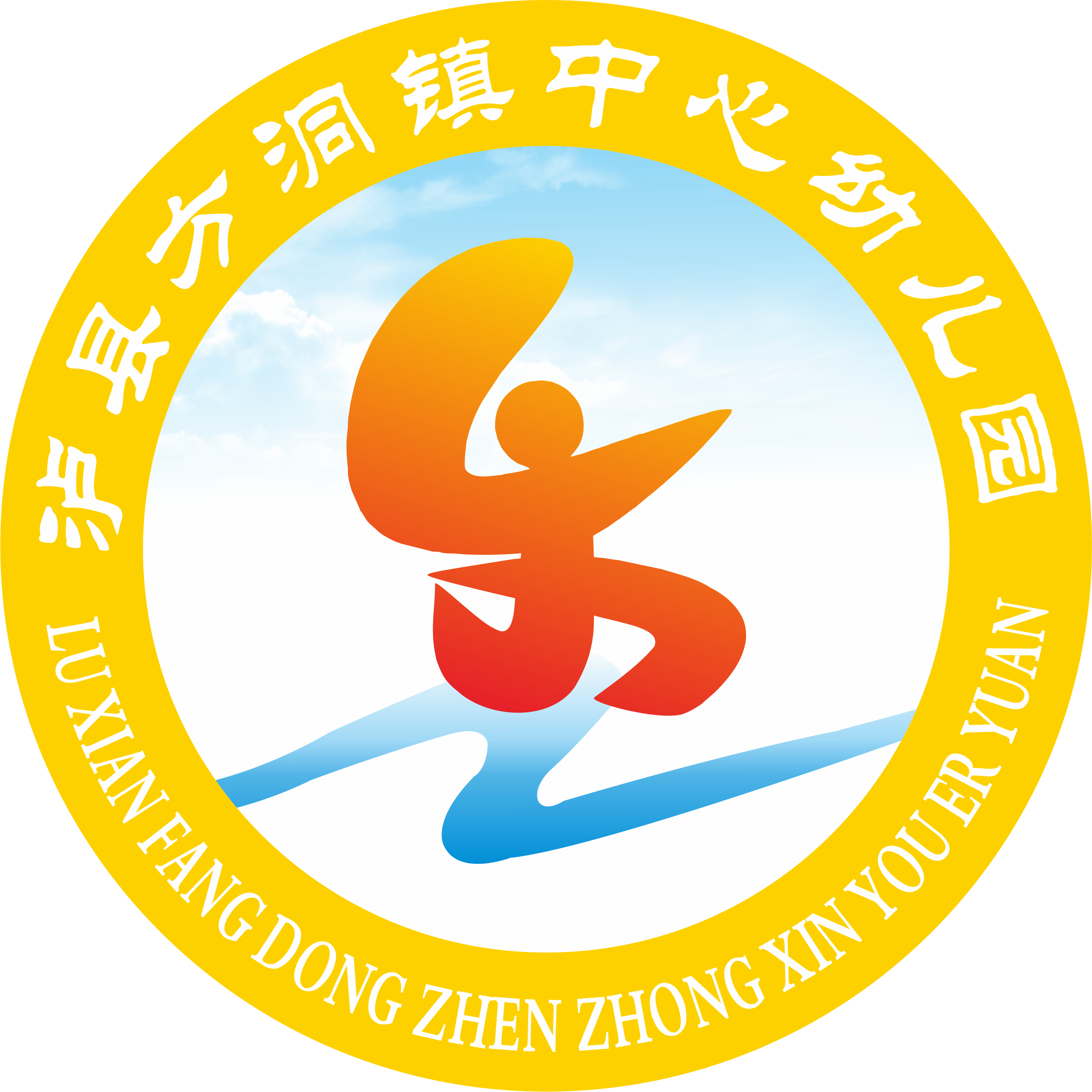 泸县方洞镇中心幼儿园
LuXianFangDongZhenZhongXinYouErYuan
谢谢！